HOẠT ĐỘNG LÀM QUEN VỚI TOÁN

Sắp xếp theo qui tắc 3 đối tượng

Giáo viên: BÙI THỊ NHƯ QUỲNH
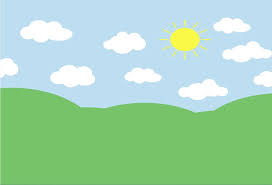 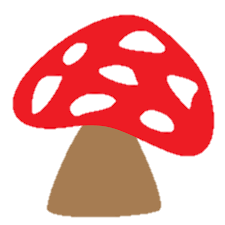 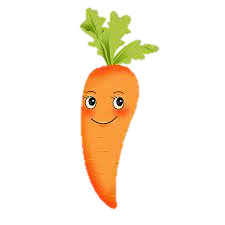 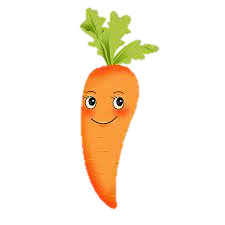 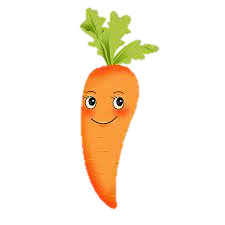 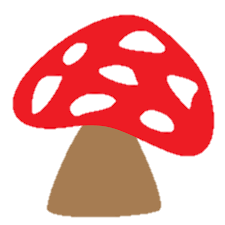 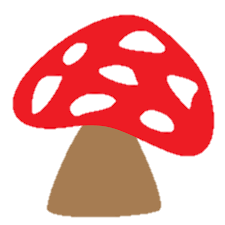 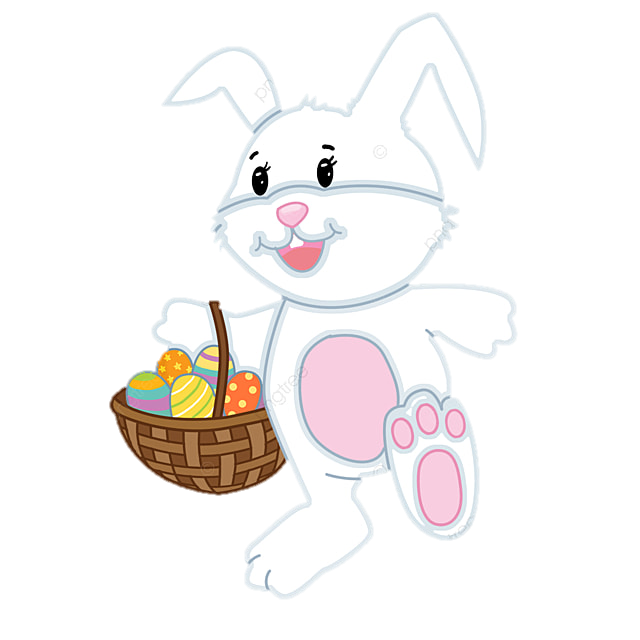 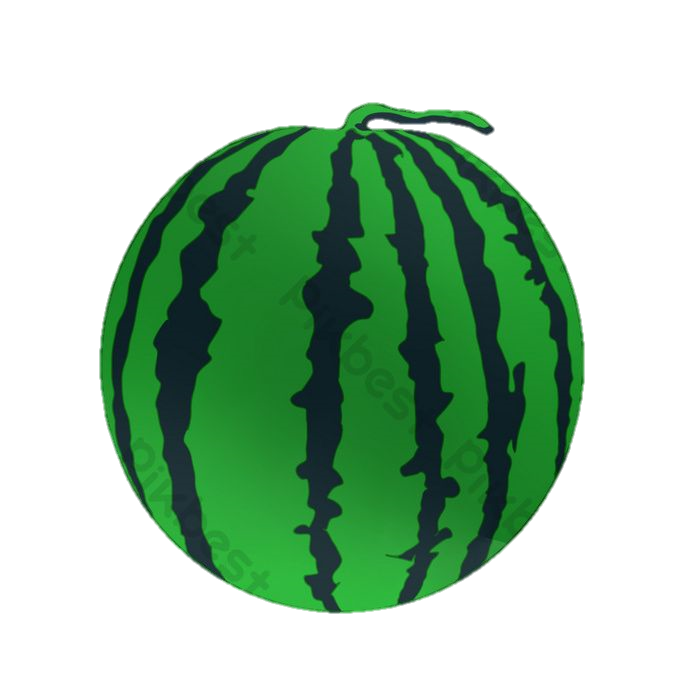 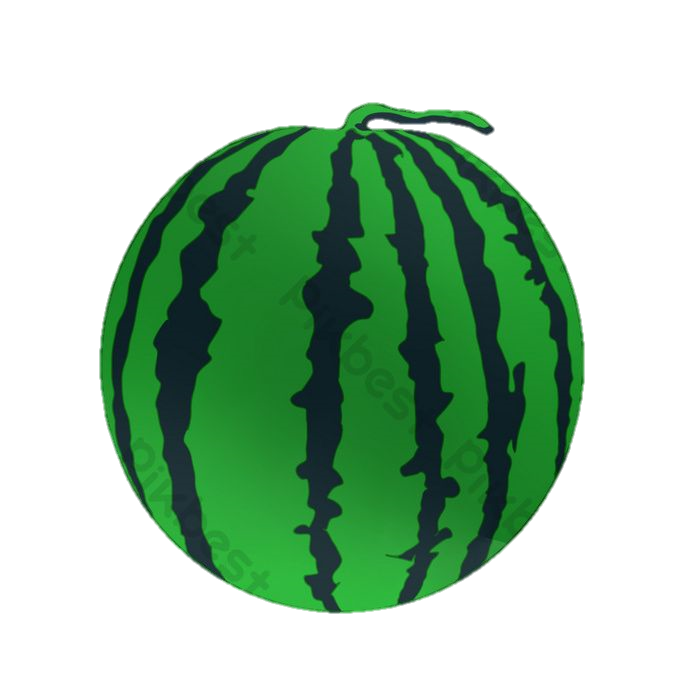 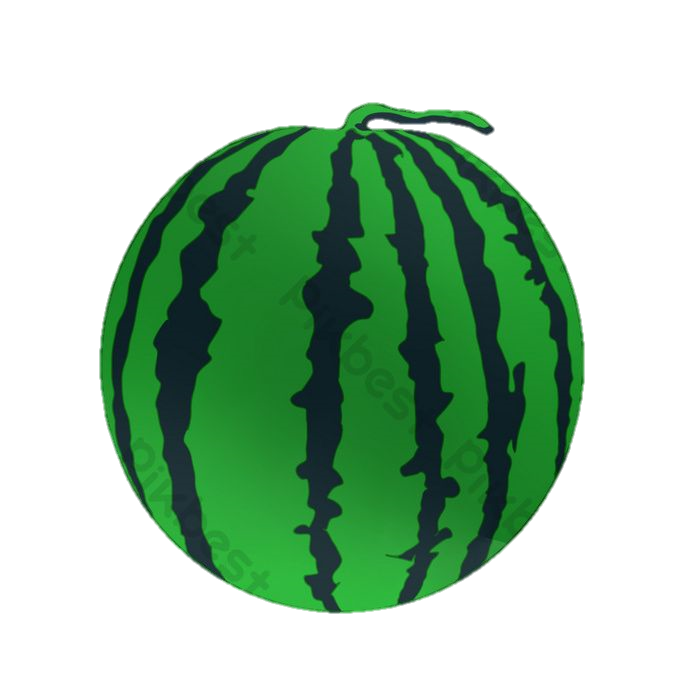 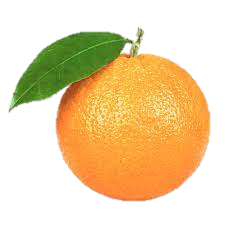 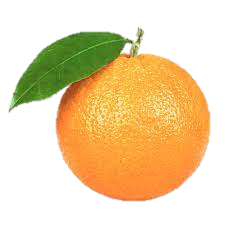 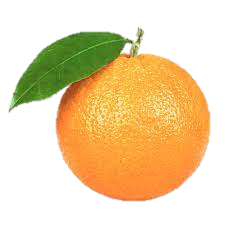 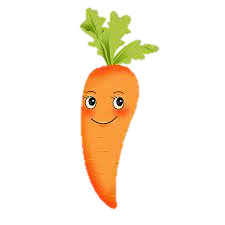 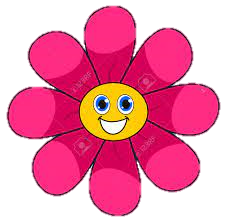 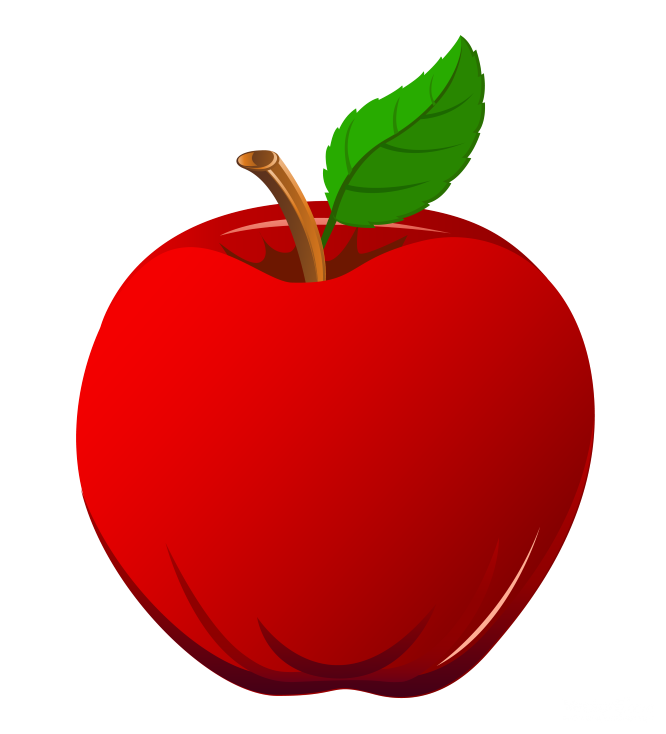 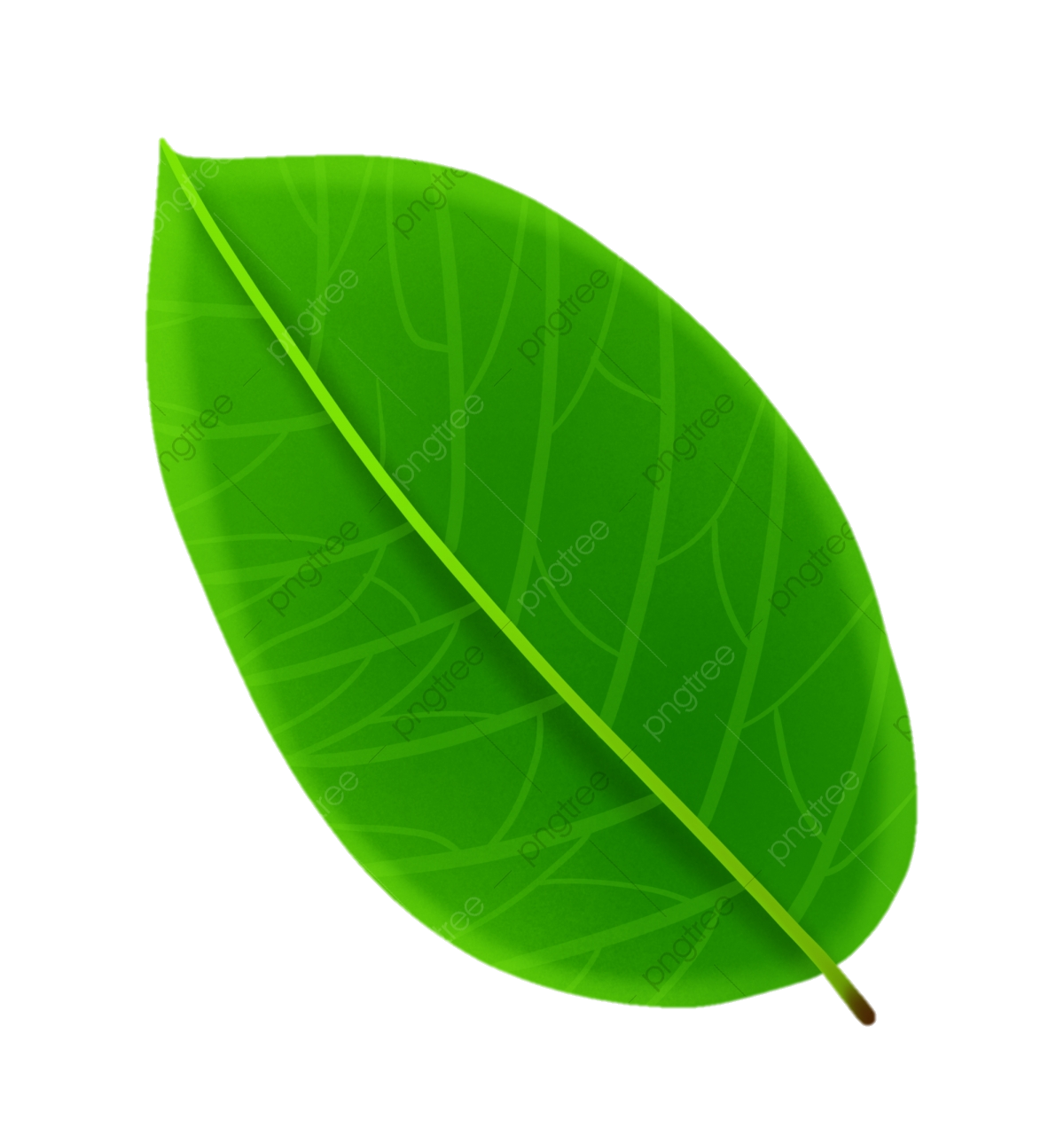 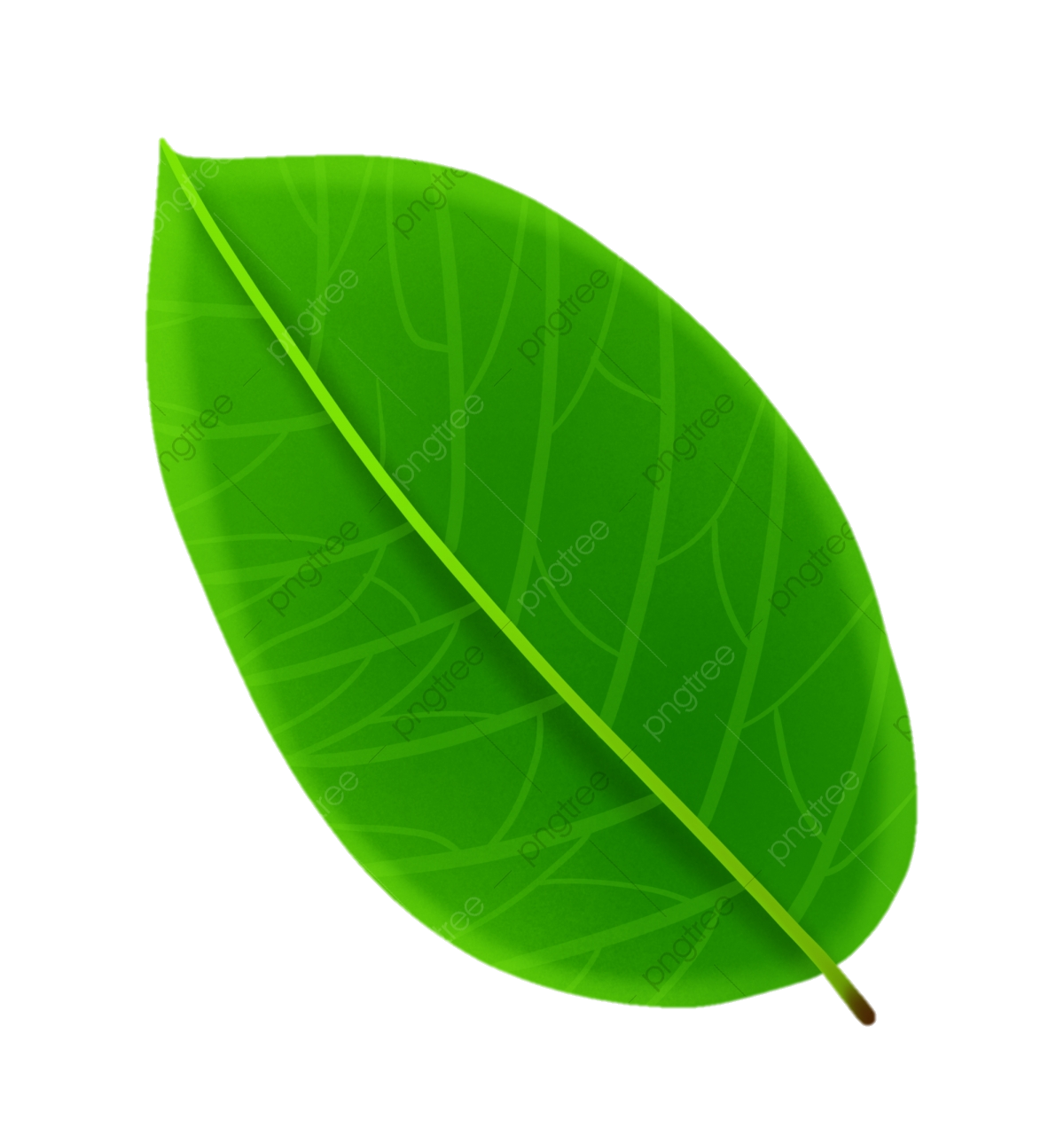 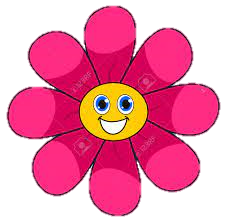 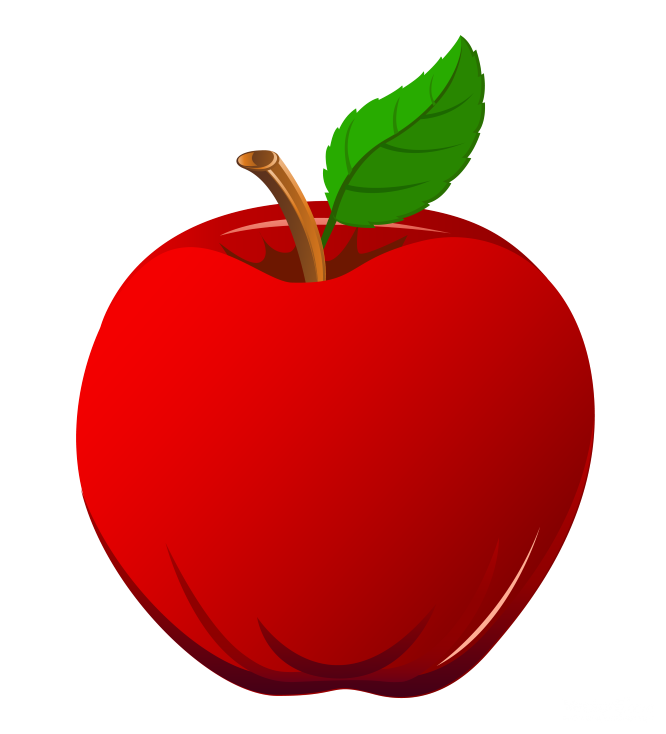 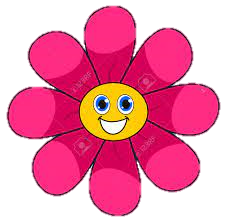 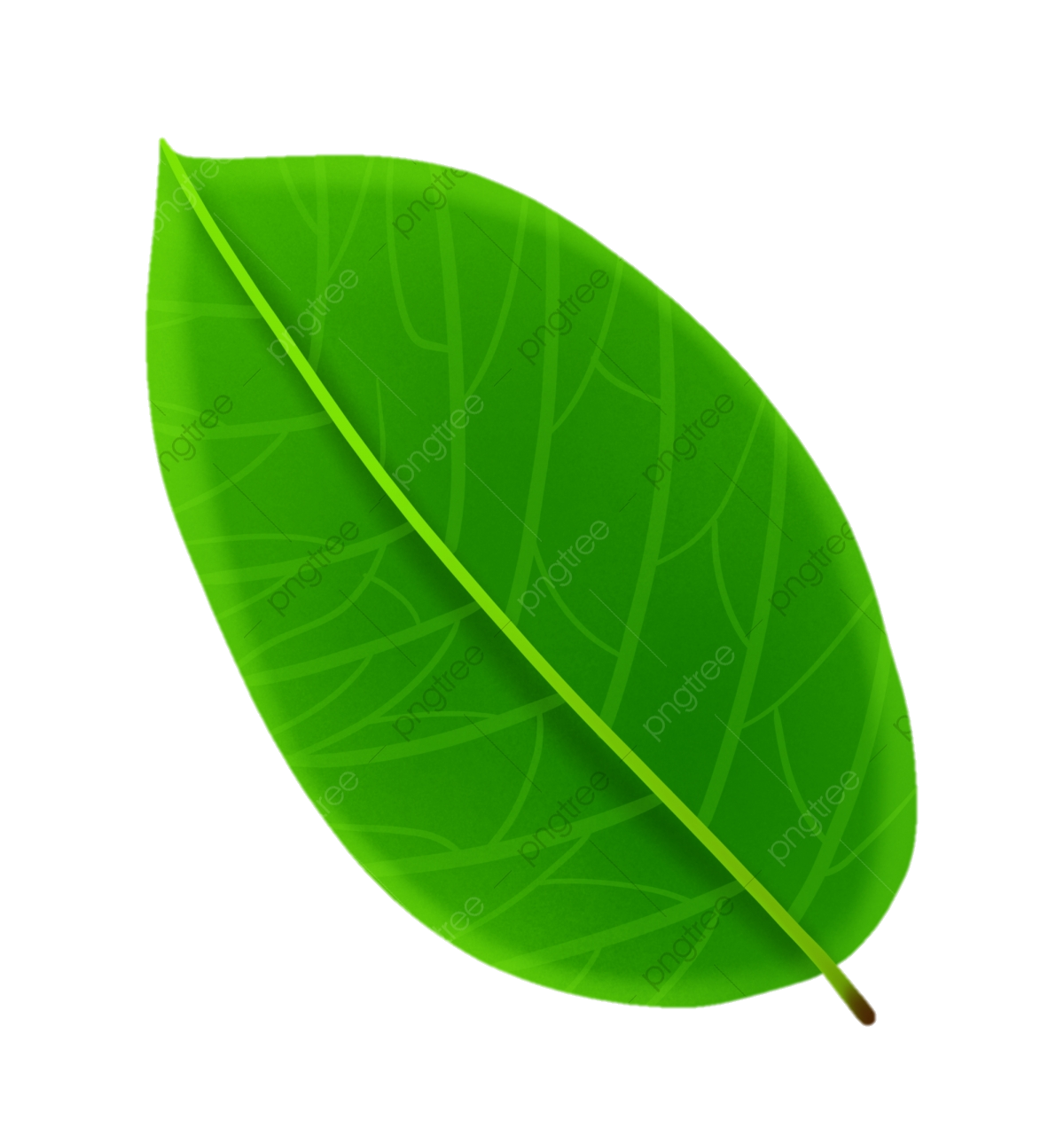 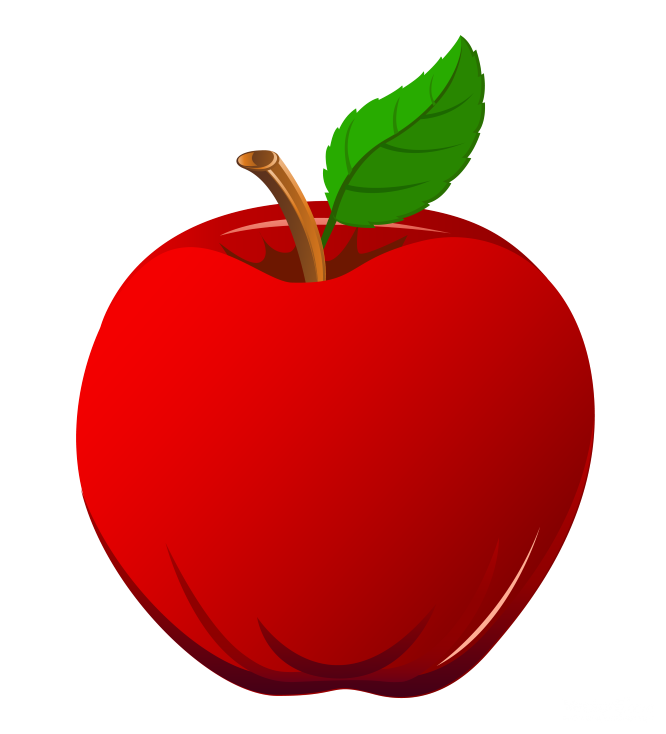 Cho trẻ quan sát mẫu
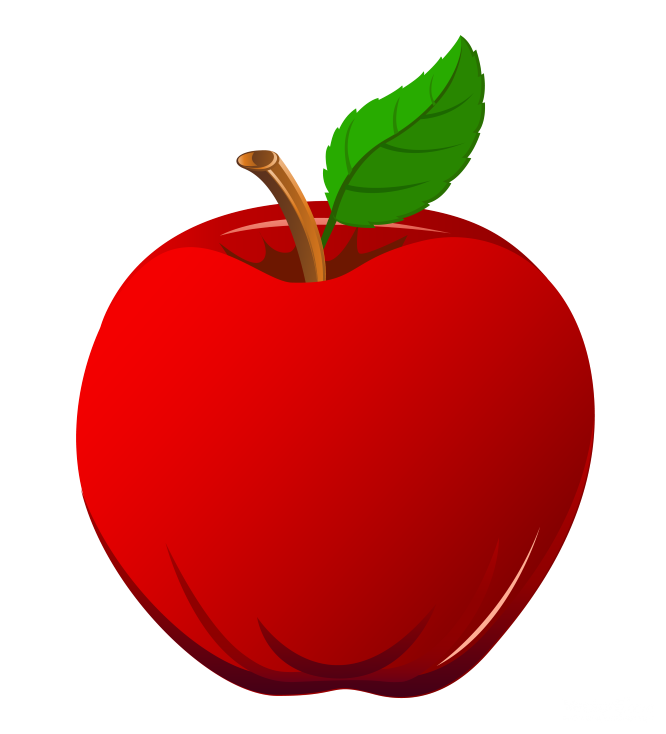 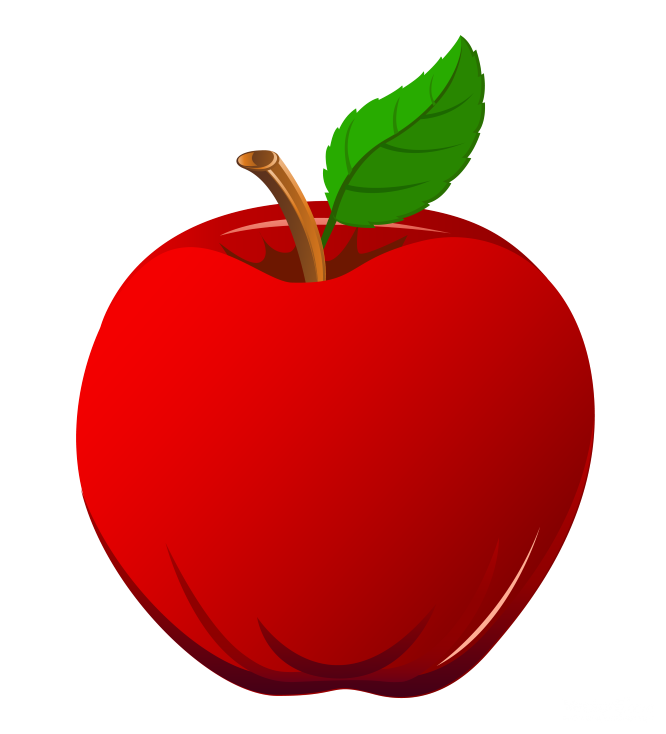 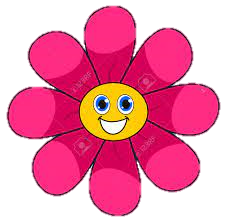 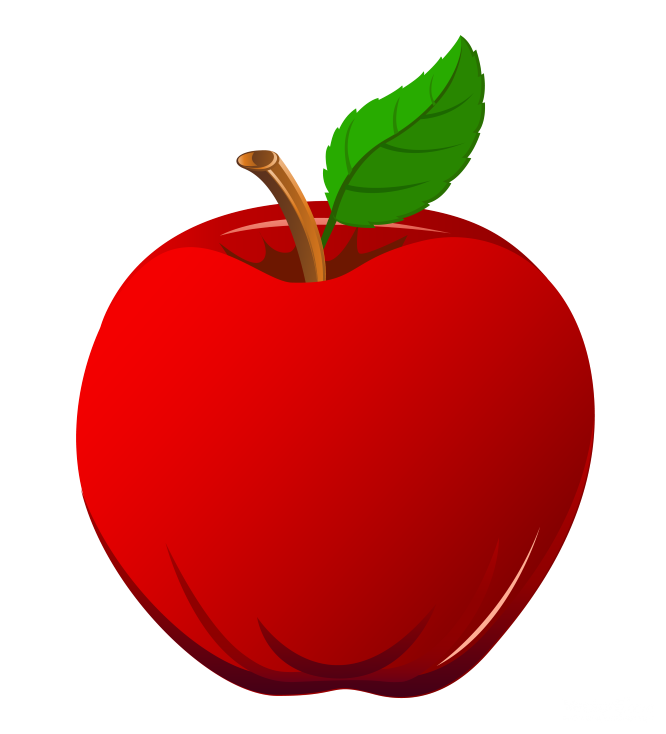 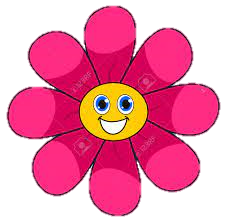 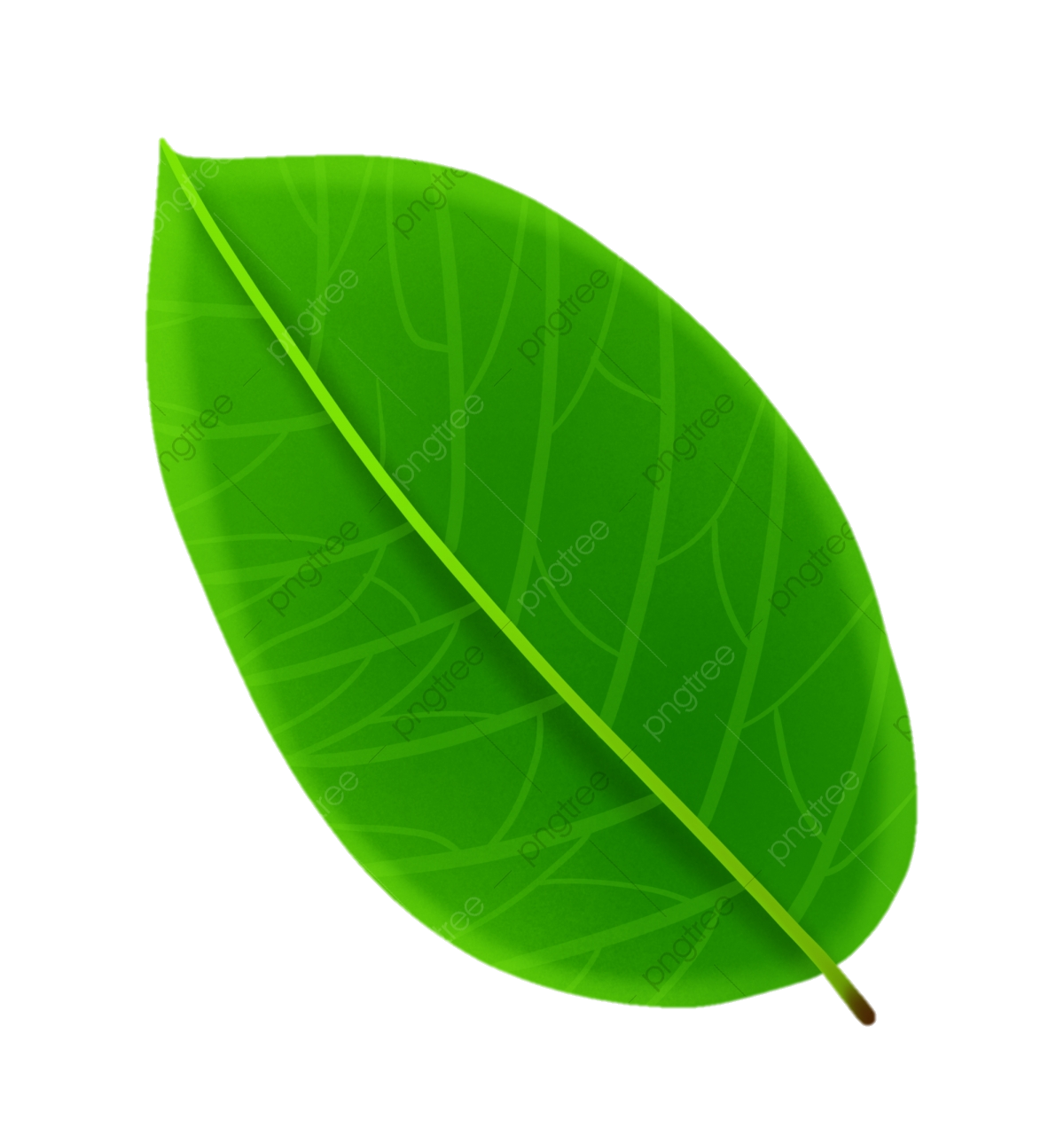 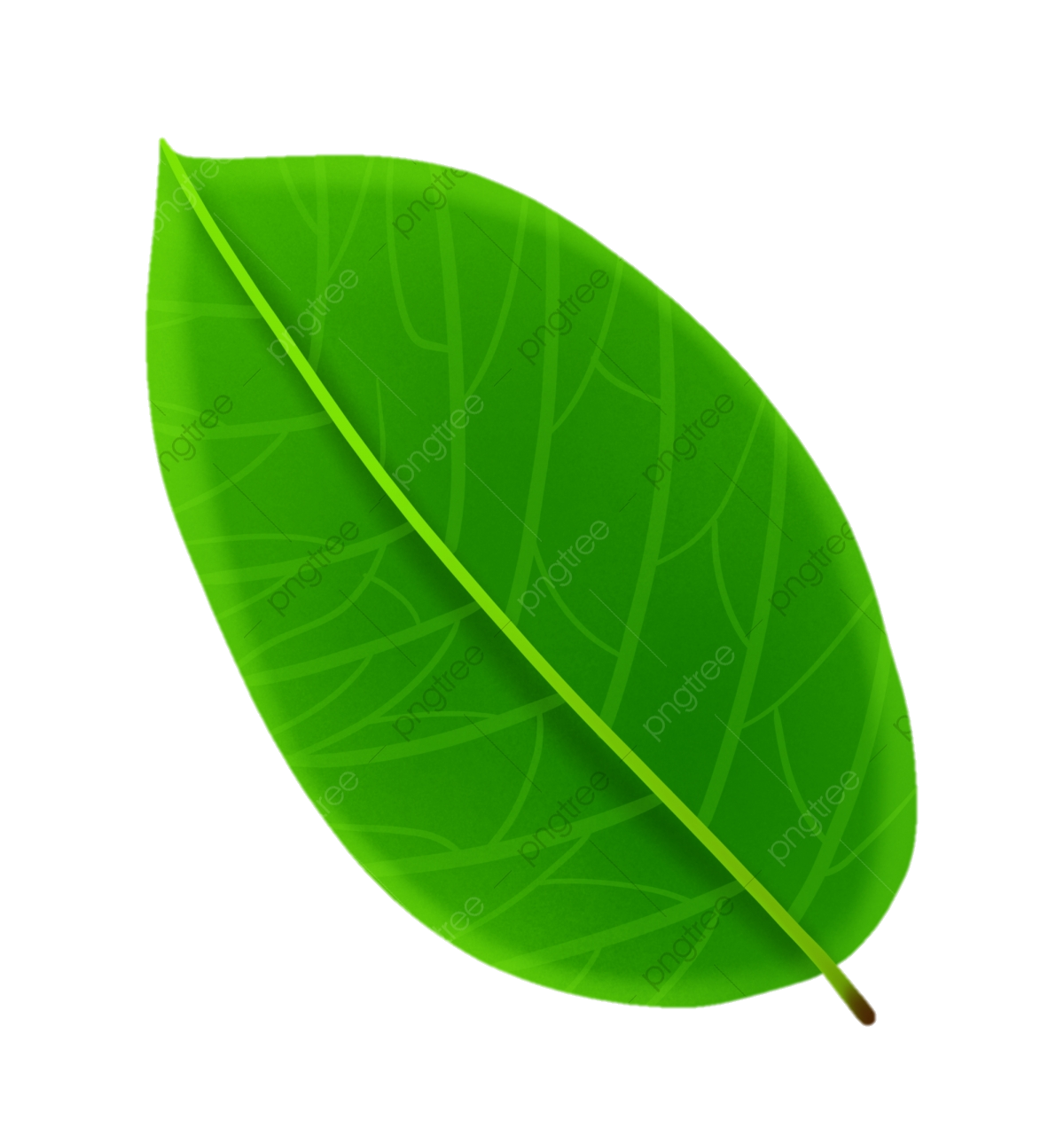 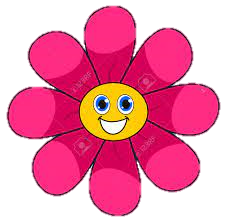 Cho trẻ quan sát mẫu
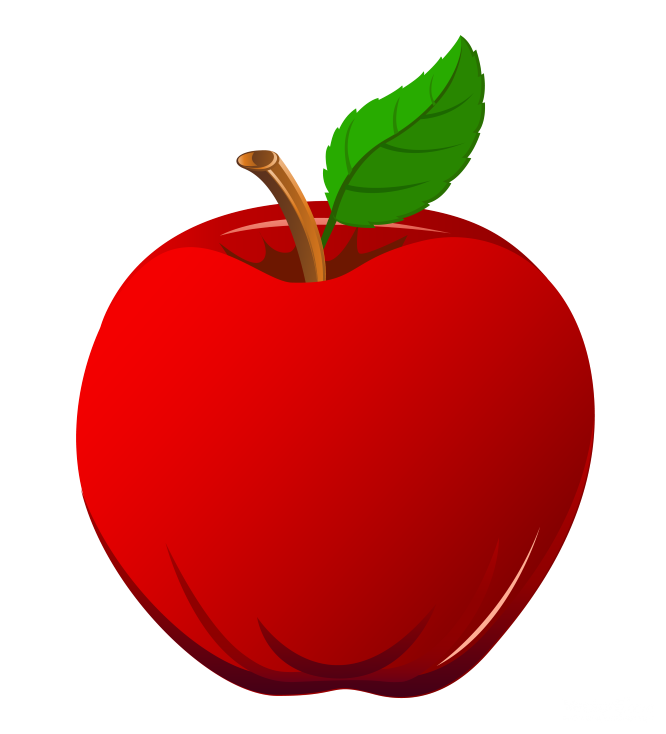 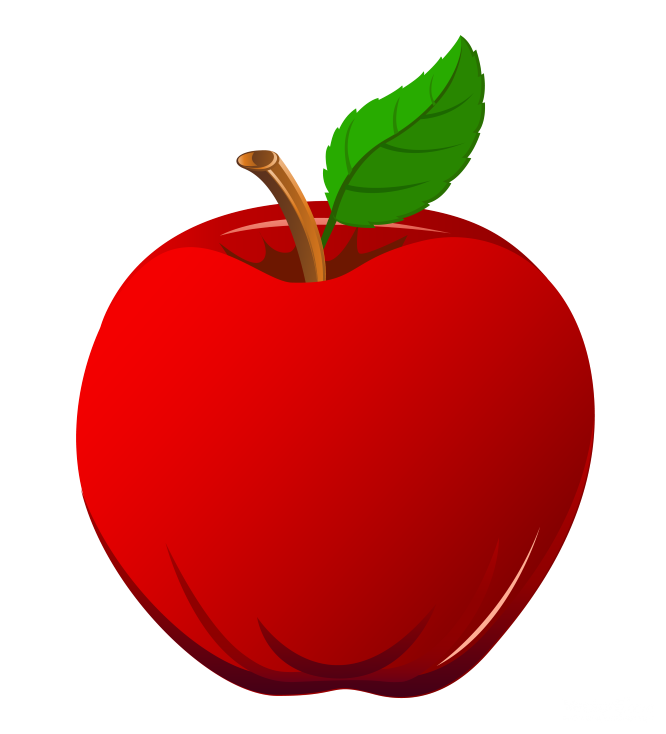 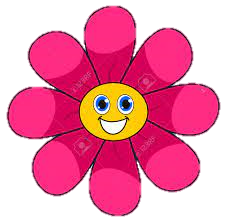 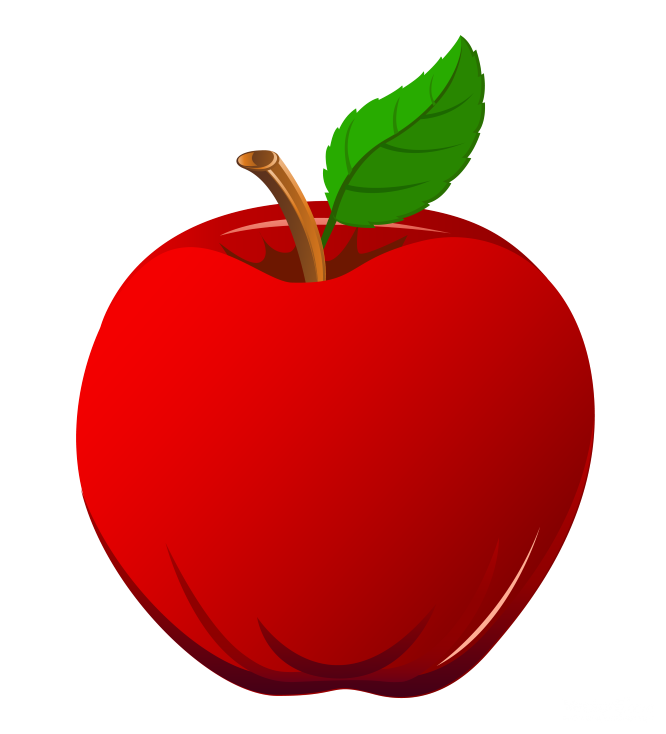 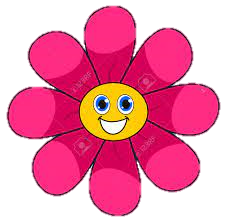 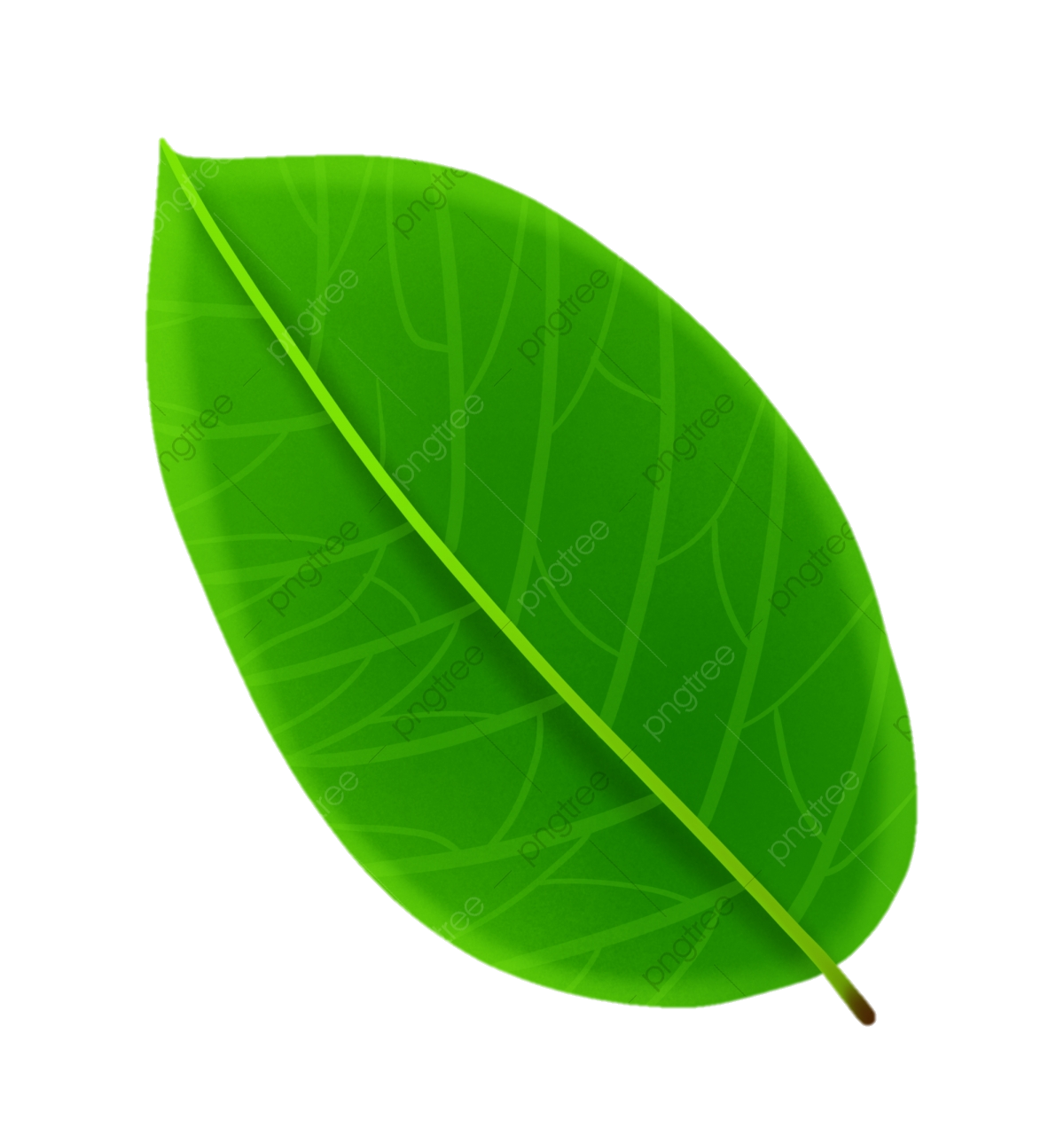 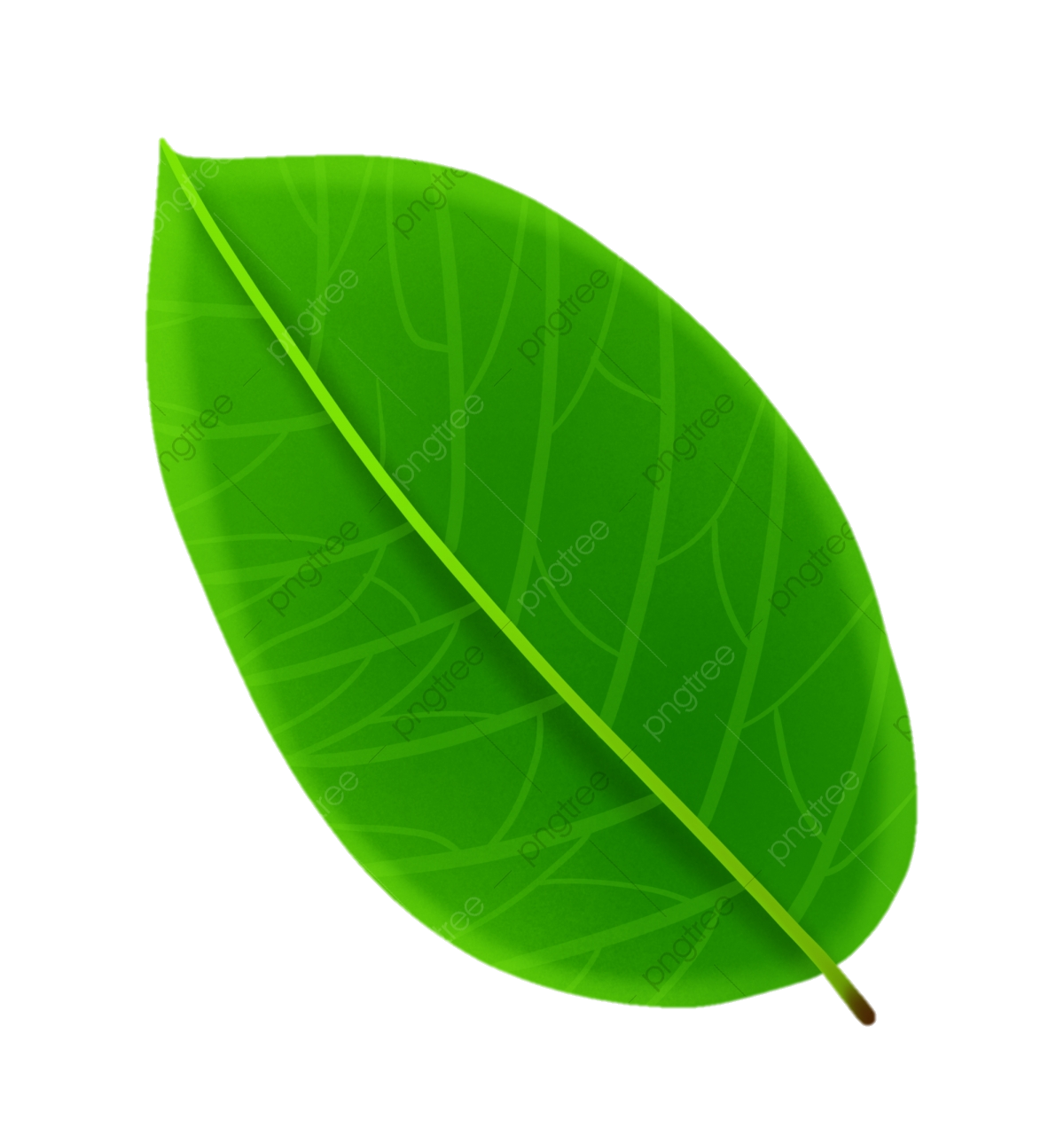 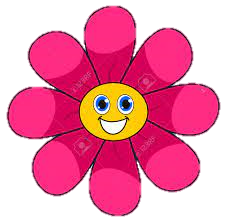 Cô xếp mẫu cho trẻ xem
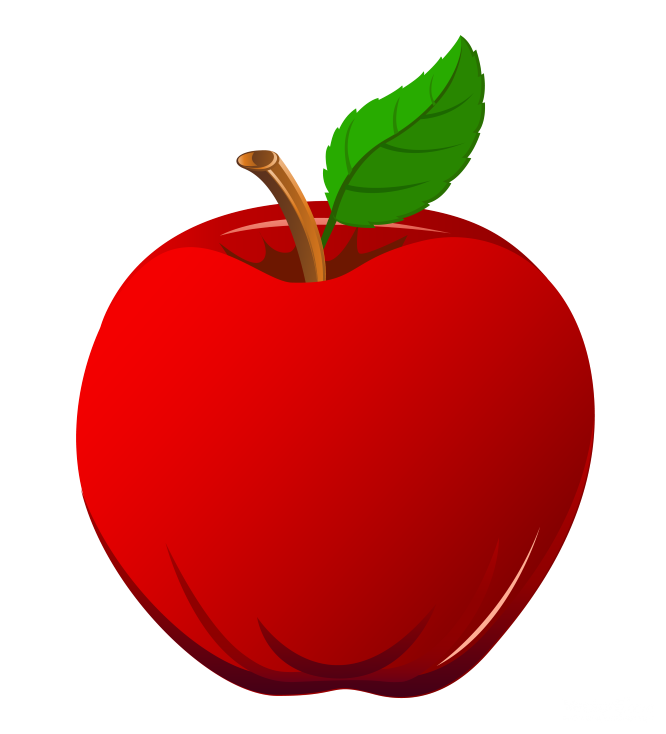 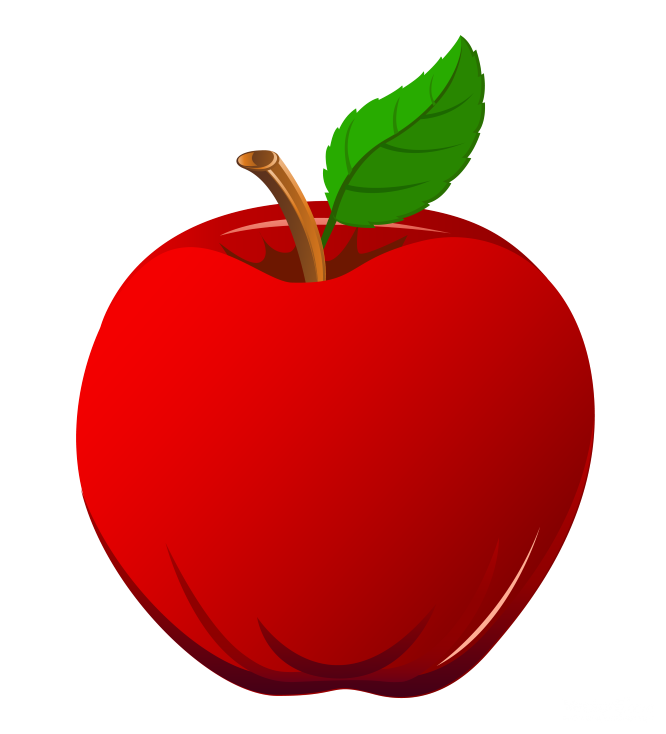 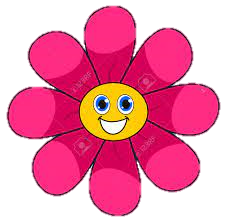 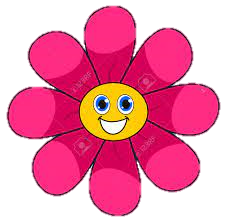 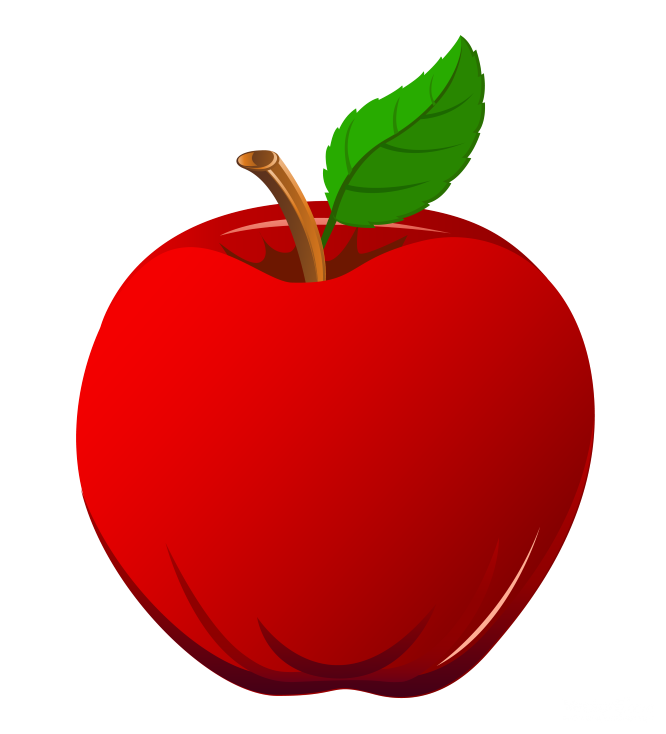 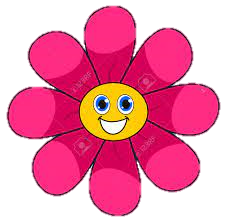 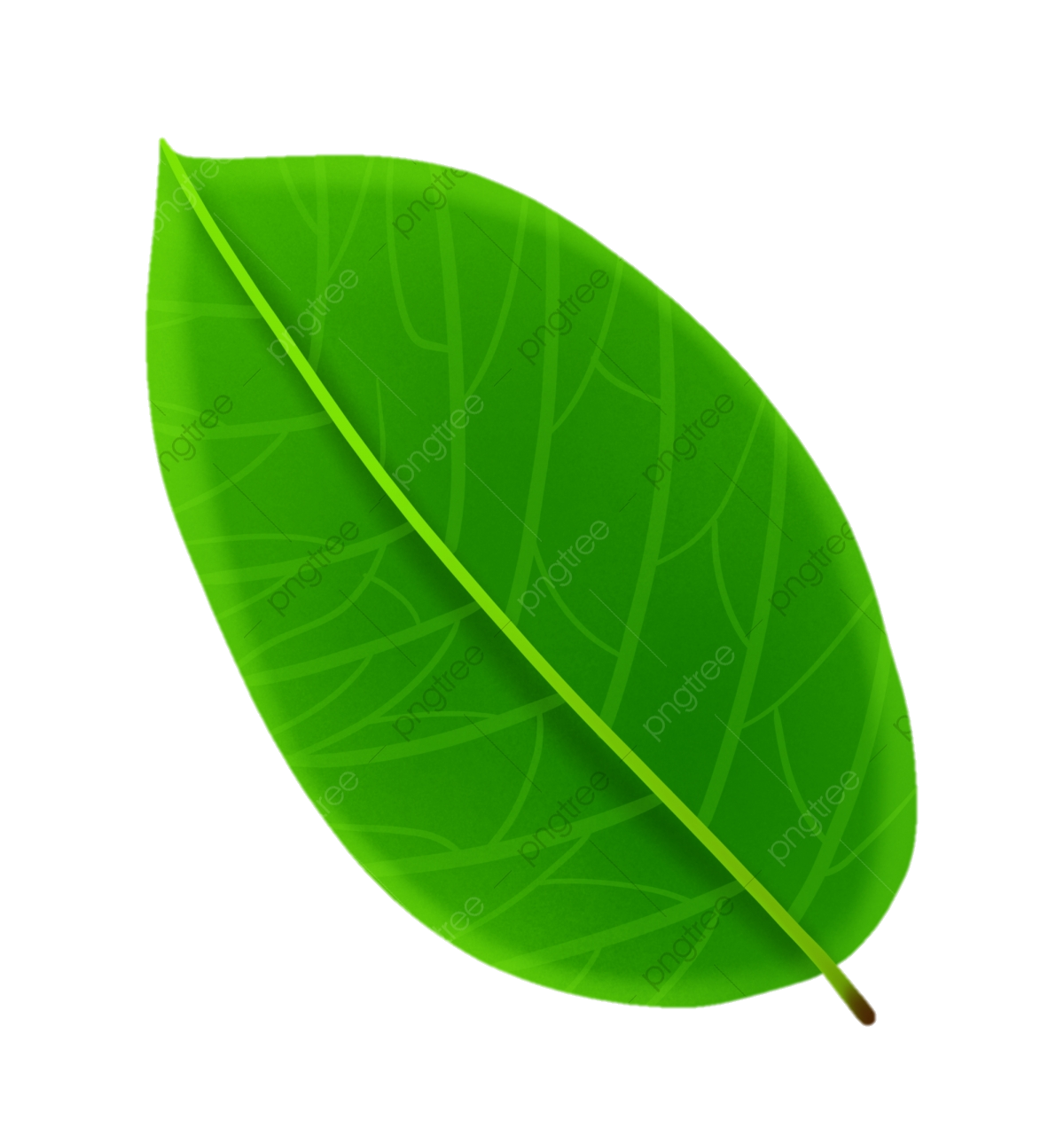 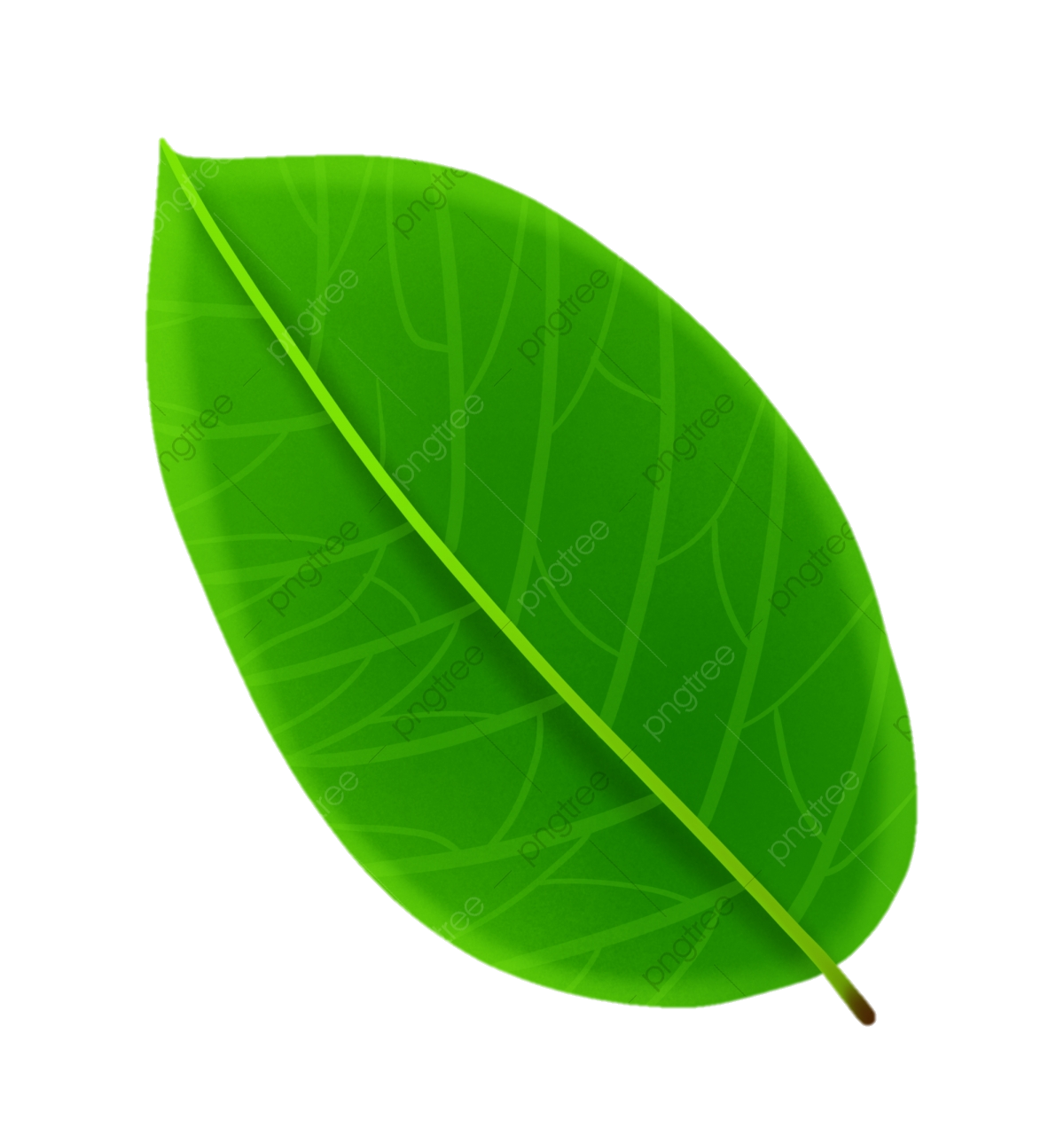 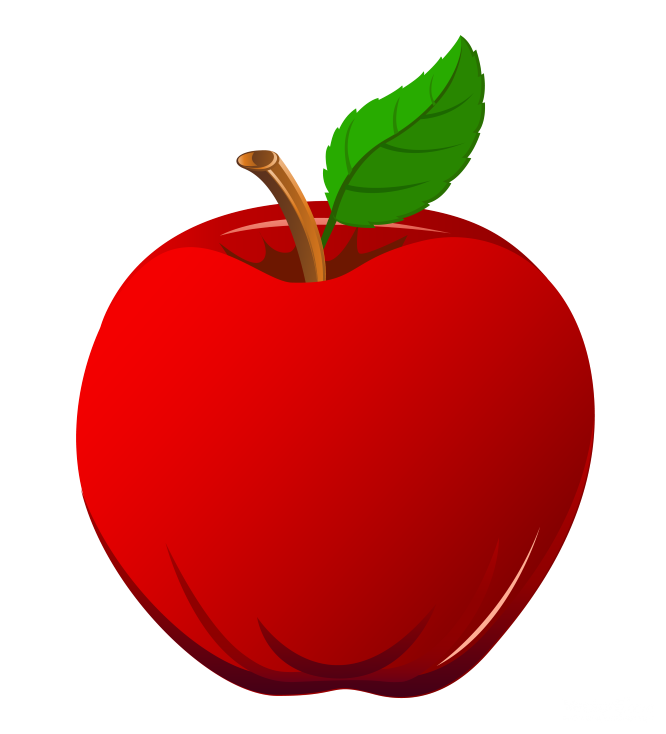 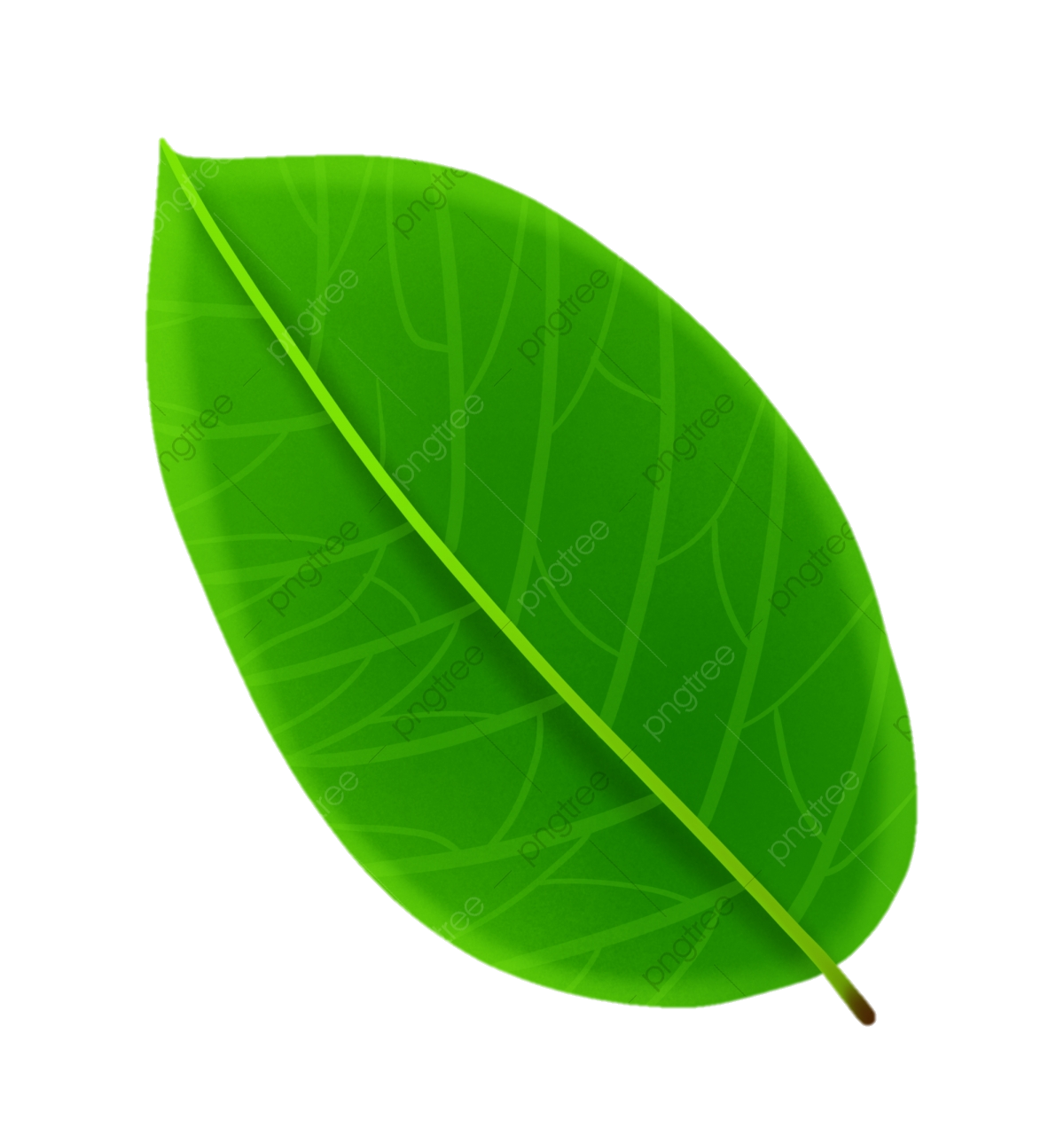 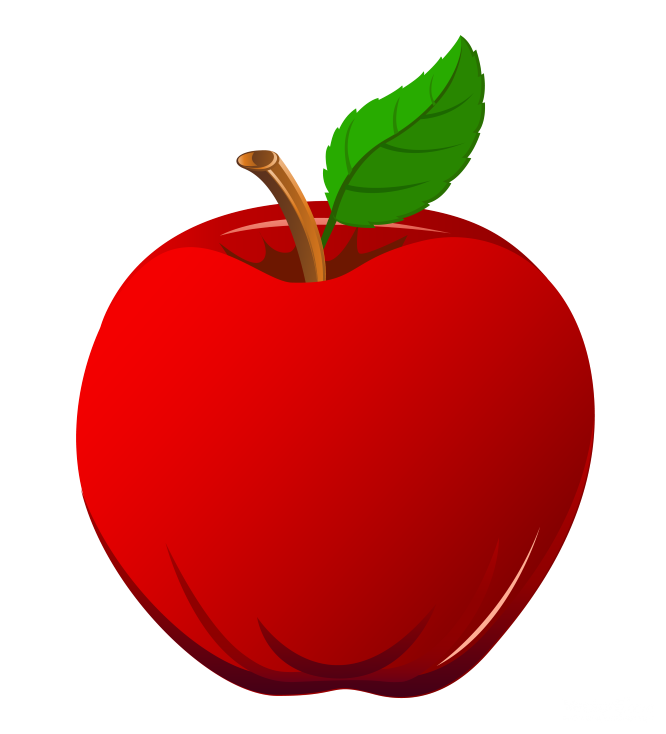 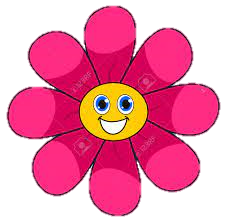 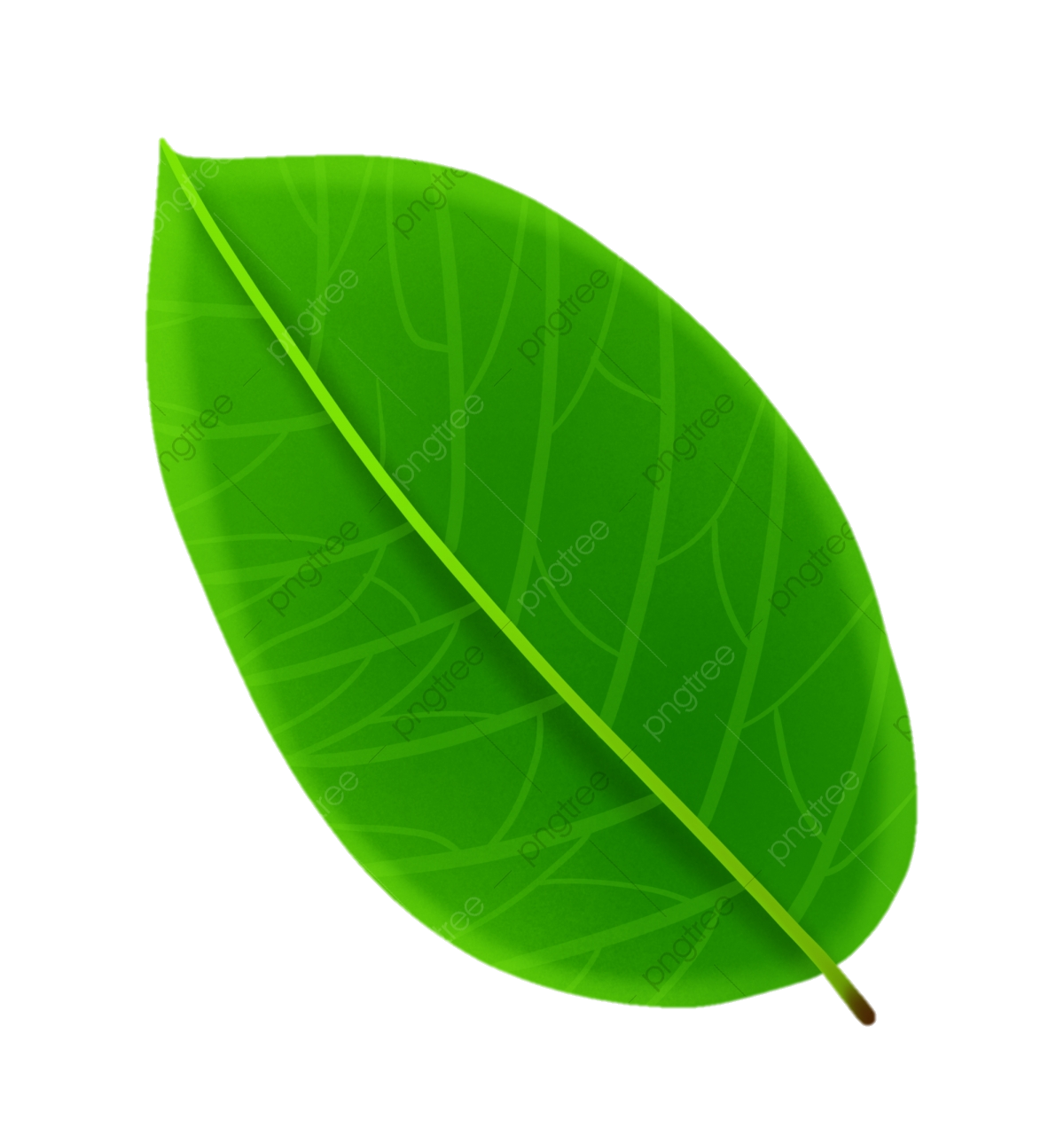 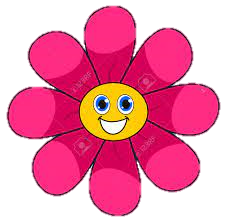 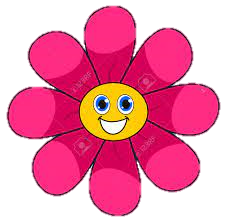 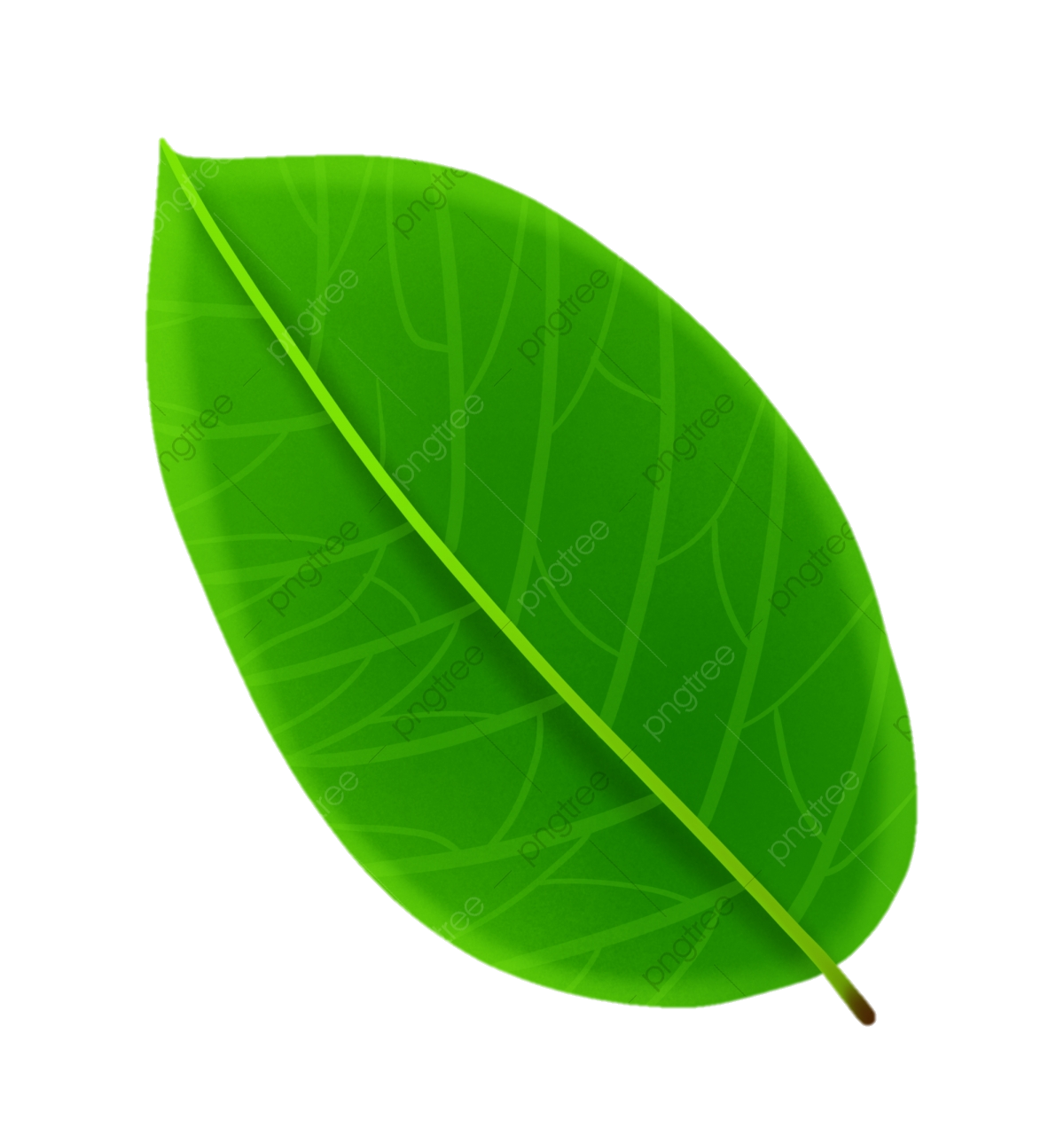 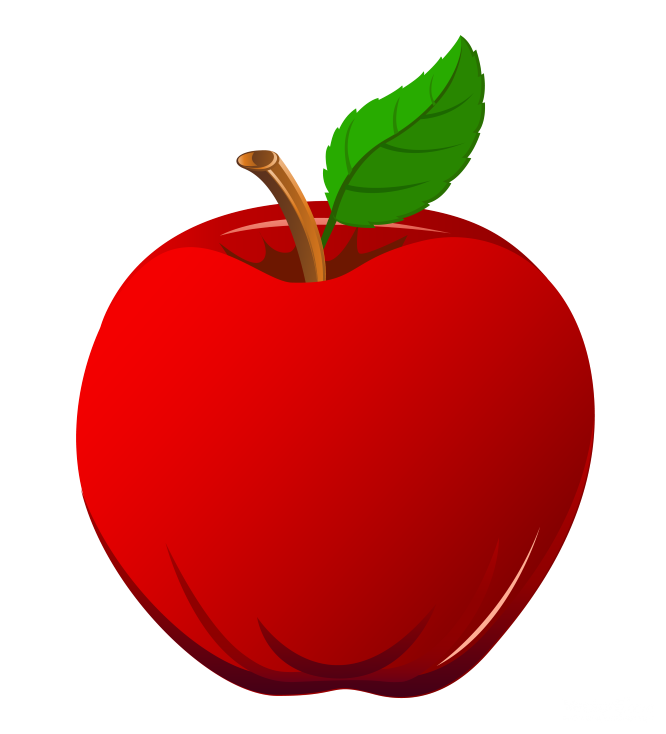 Cho trẻ đọc tên từng đối tượng
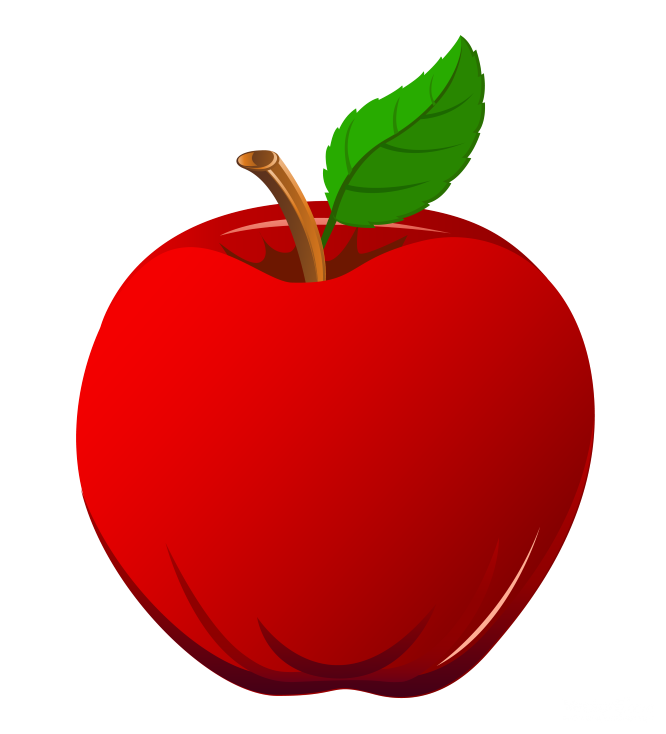 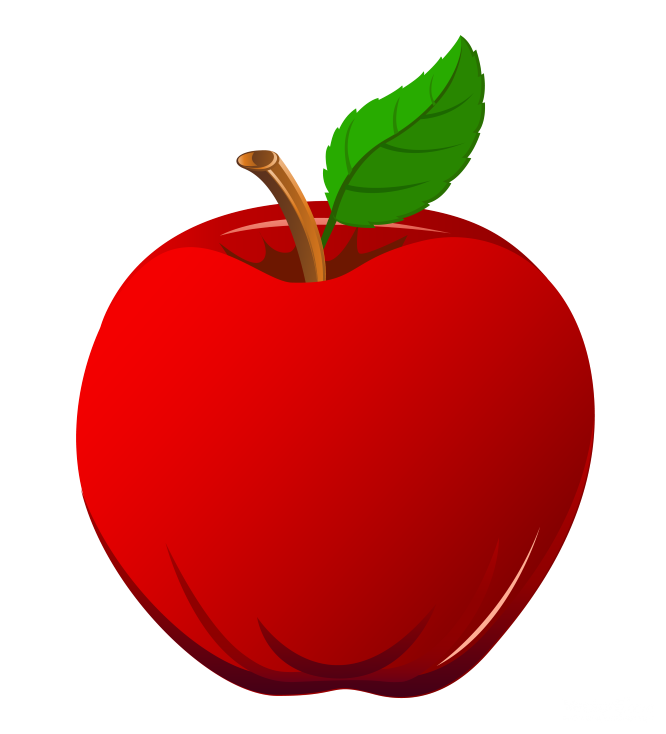 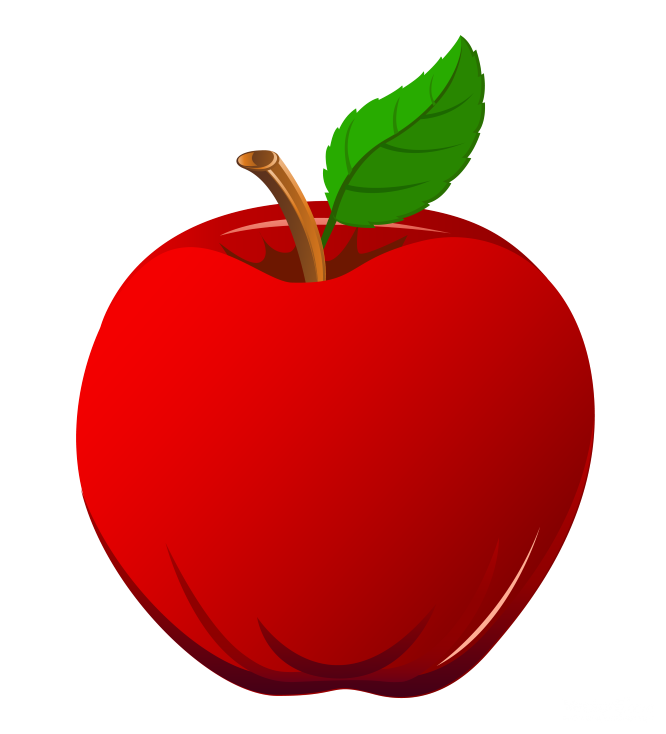 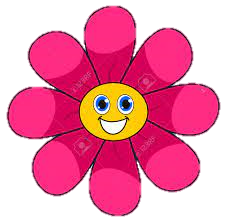 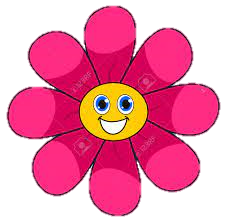 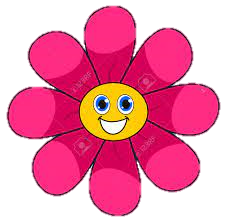 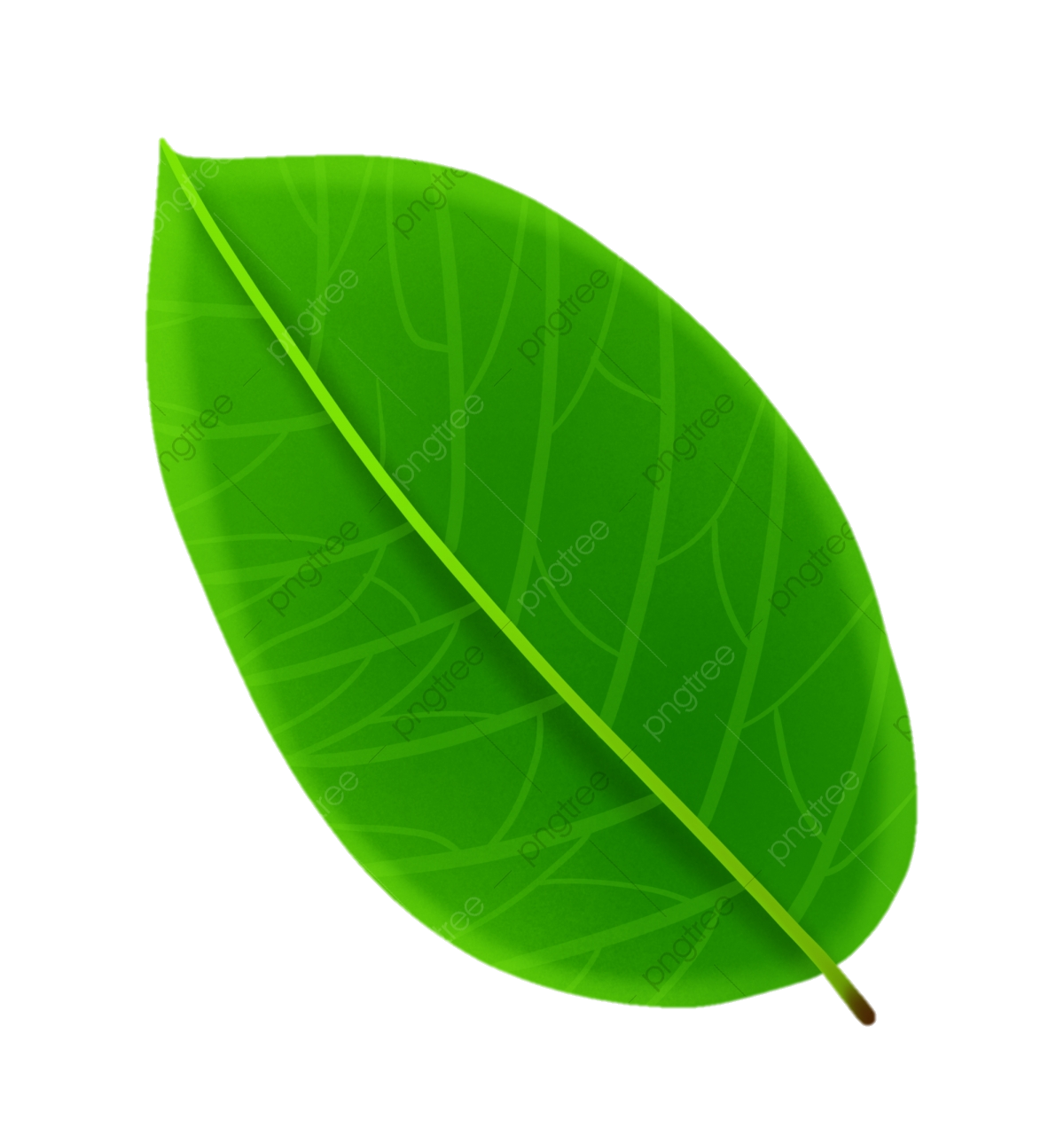 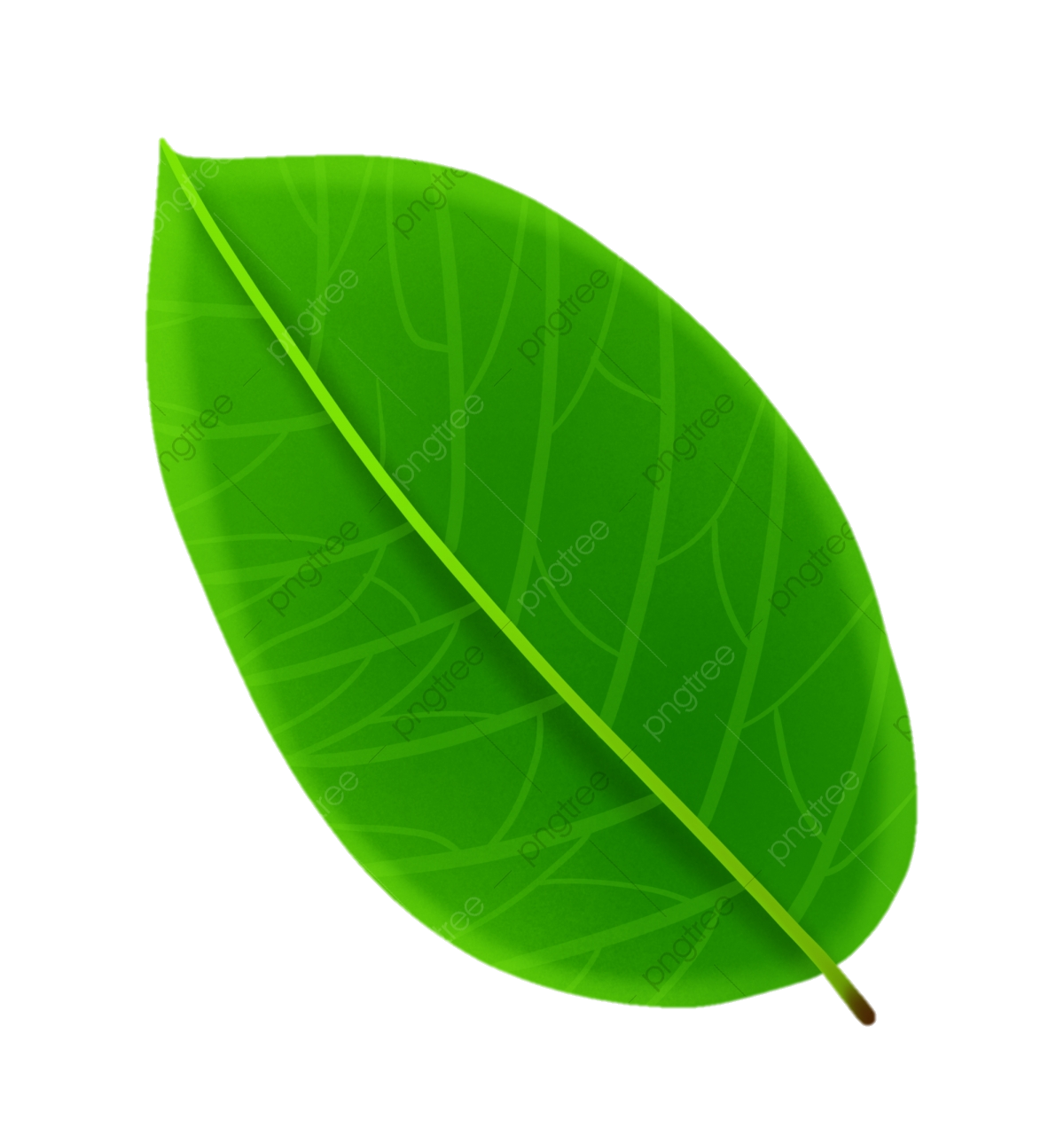 Cô cùng trẻ xếp 1,2 chu kỳ sau đó yêu cầu trẻ xếp tiếp chu kỳ còn lại
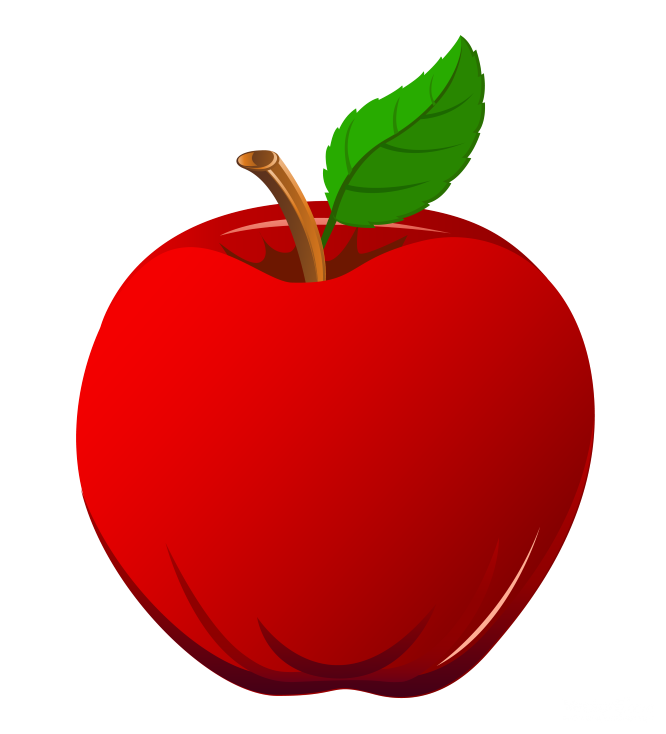 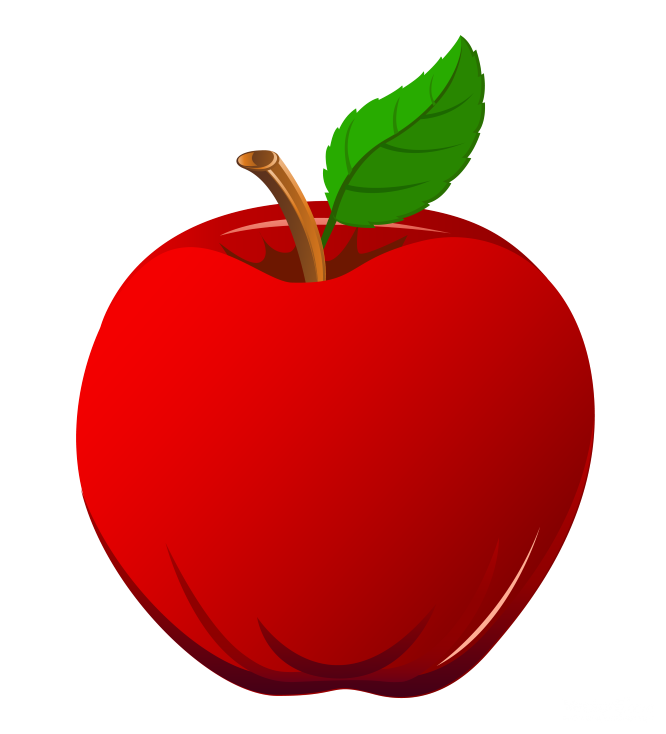 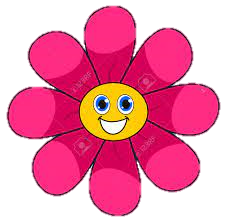 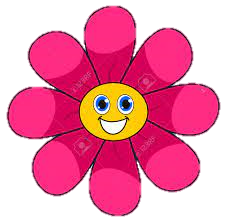 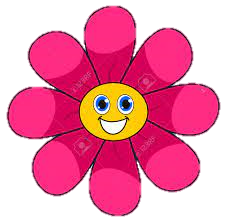 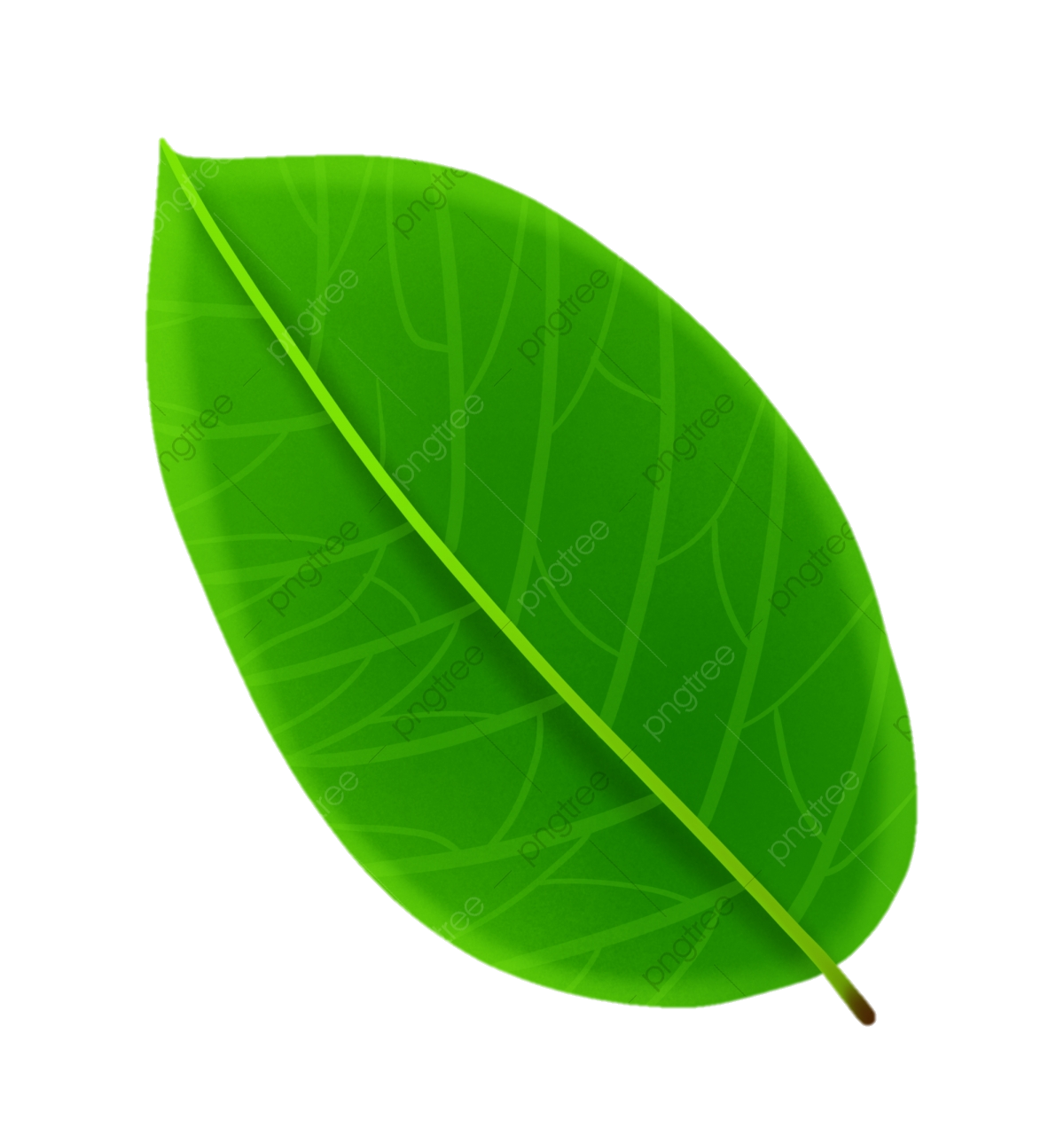 Cho trẻ xếp theo yêu cầu của cô
Cho trẻ kiểm tra kết quả cùng cô
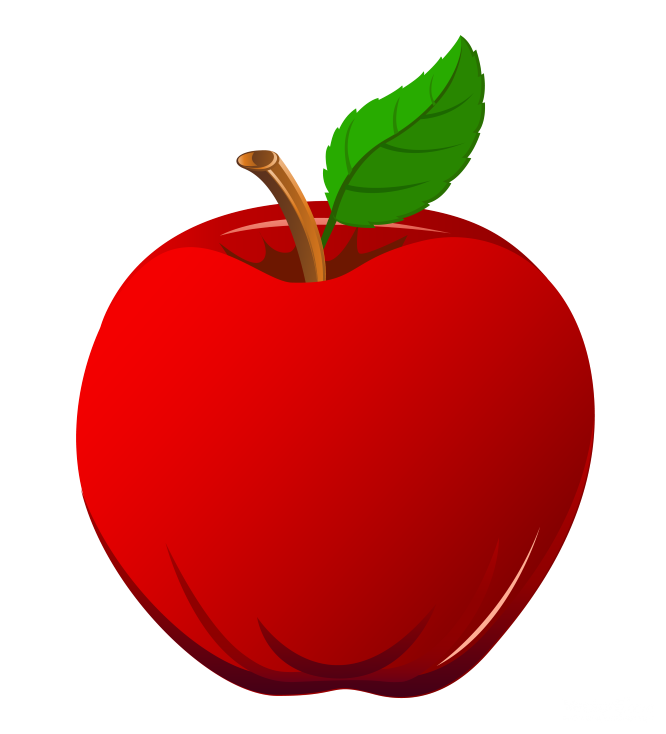 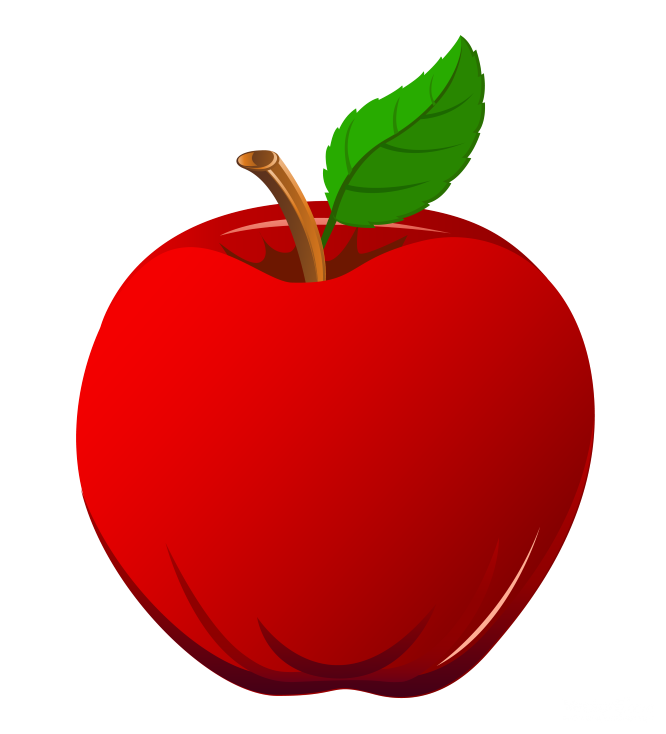 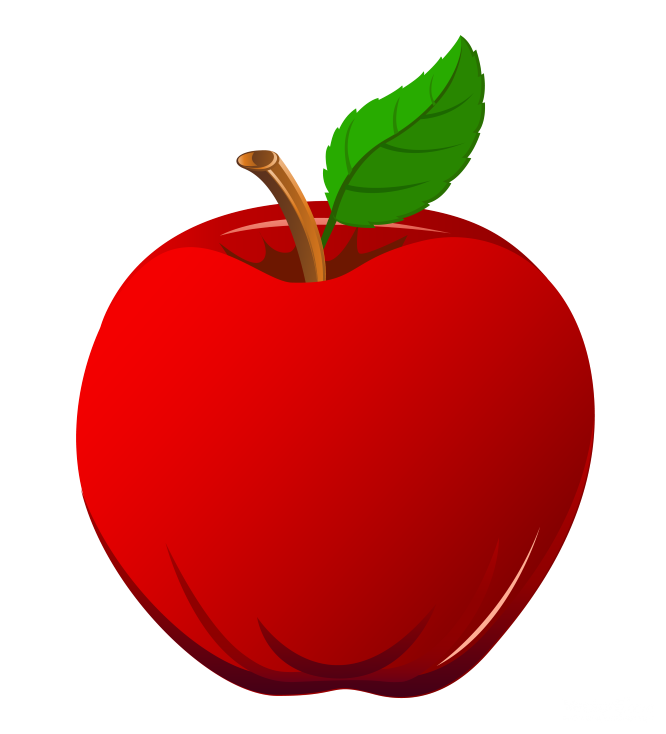 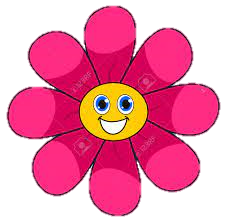 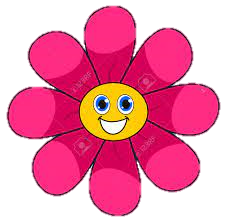 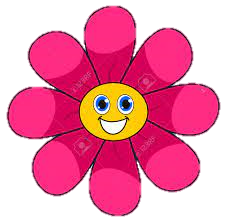 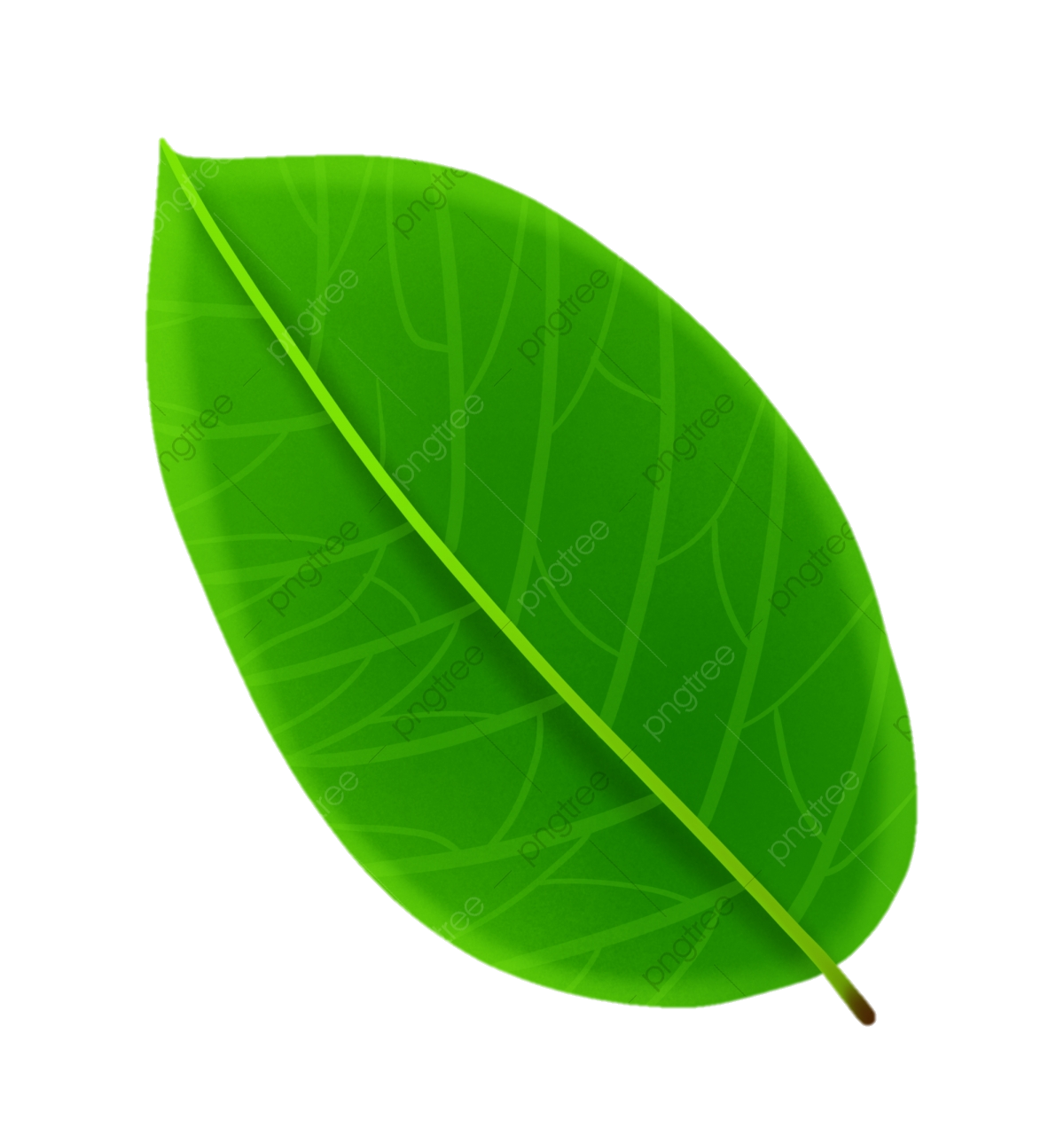 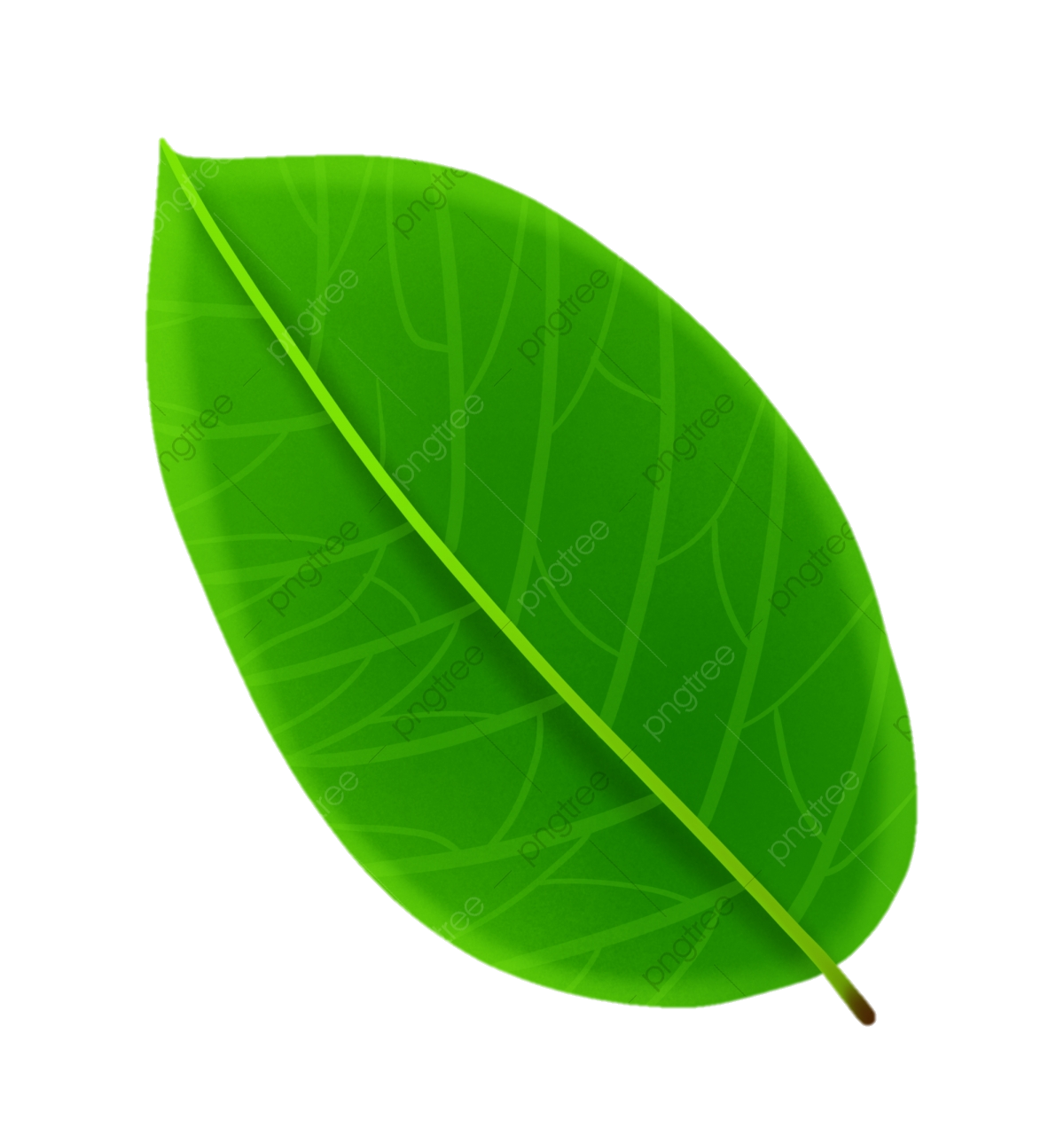 Cho trẻ quan sát mẫu đã xếp sau đó tìm ra quy tắc sắp xếp
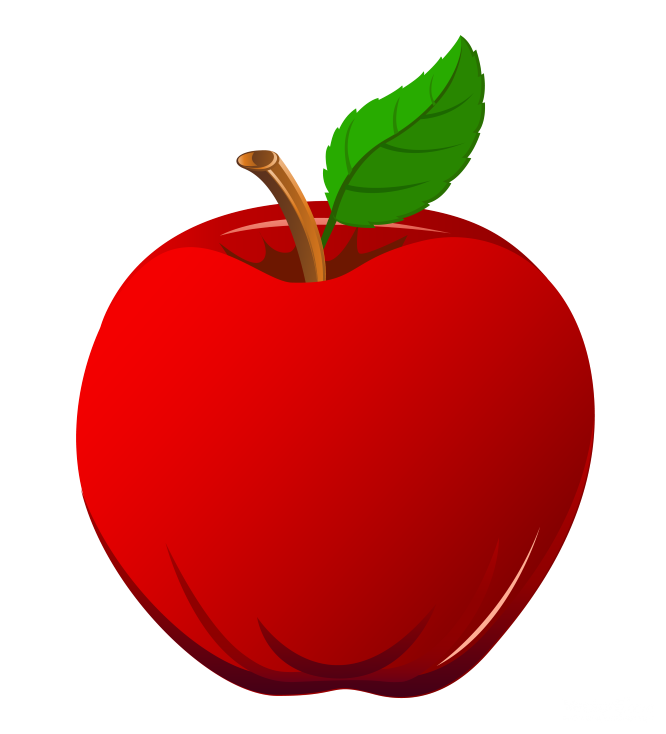 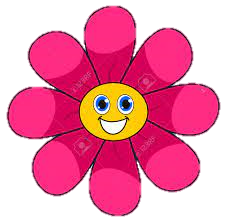 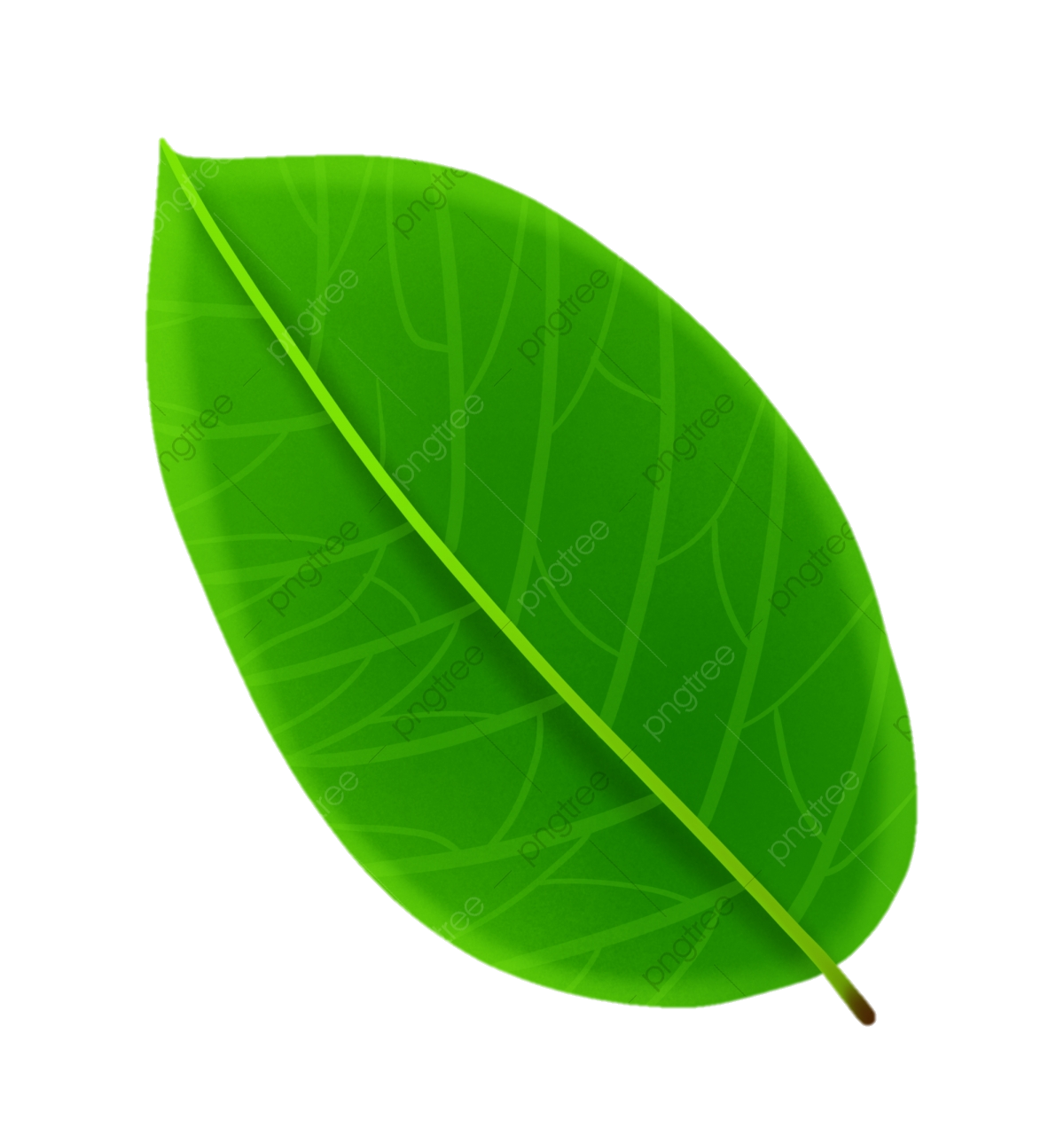 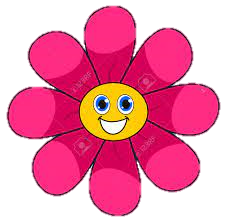 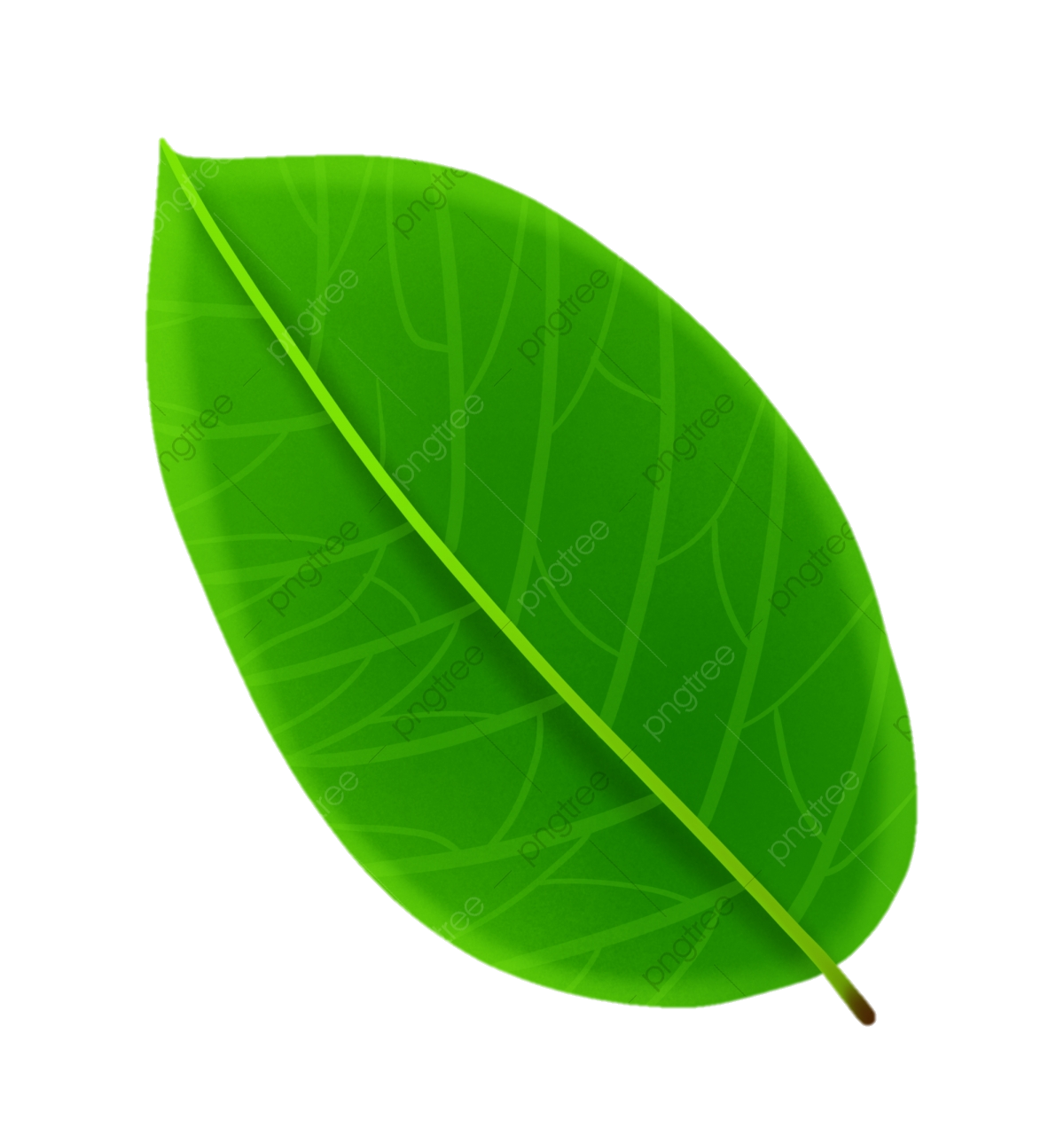 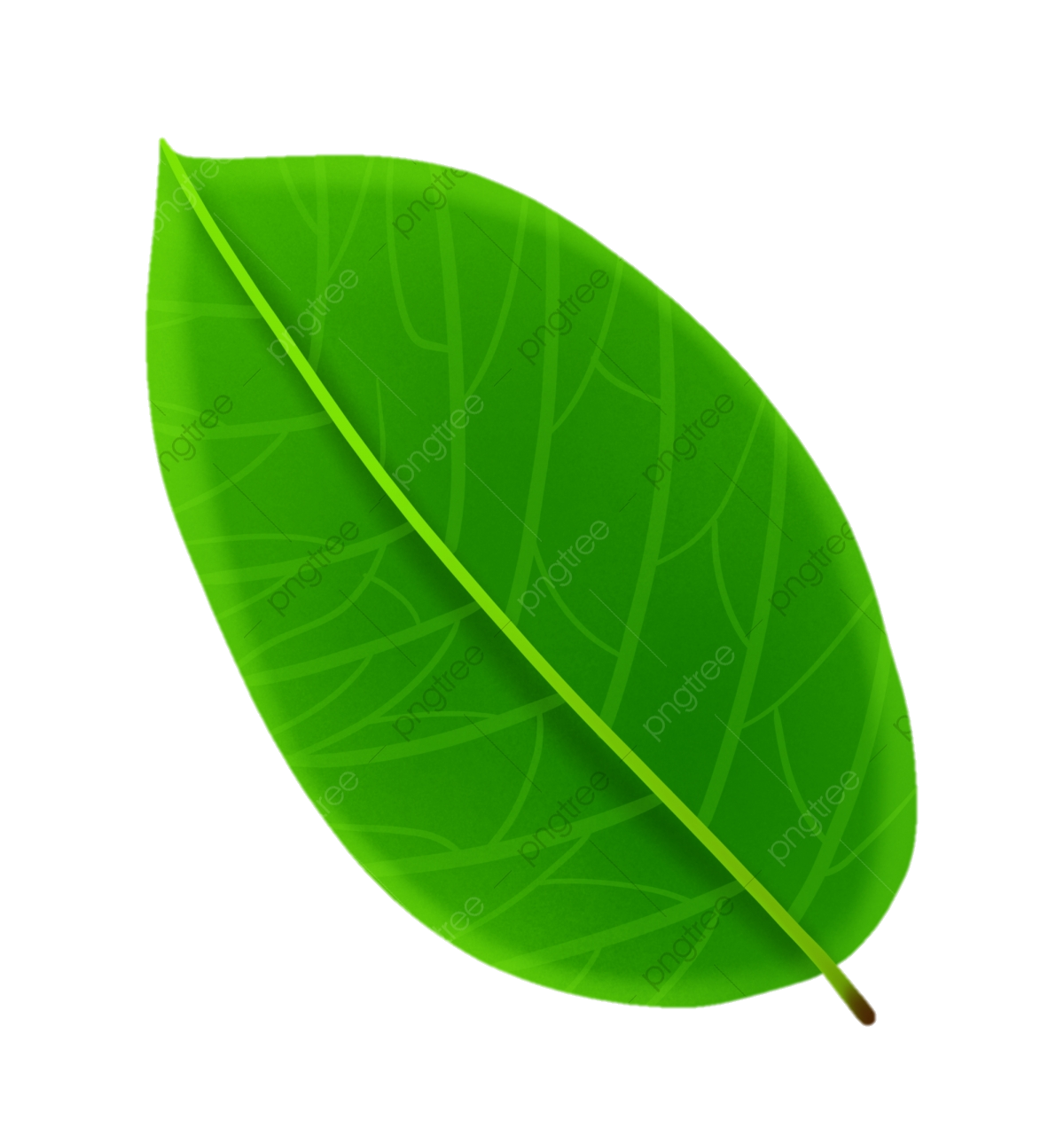 Các con hoàn thiện quy tắc sắp xếp giúp cô
Cho trẻ kiểm tra quy tắc đã xếp
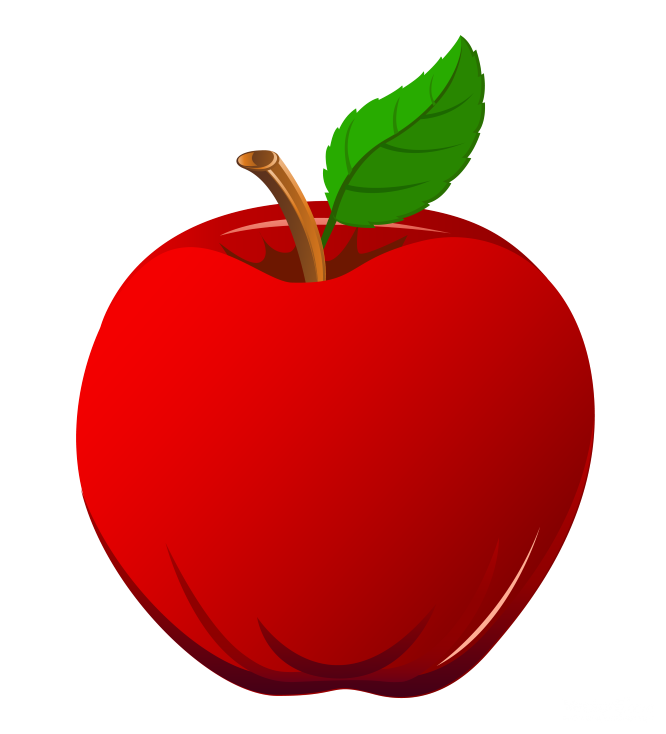 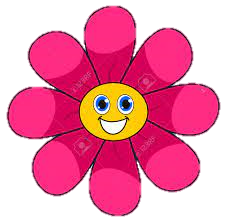 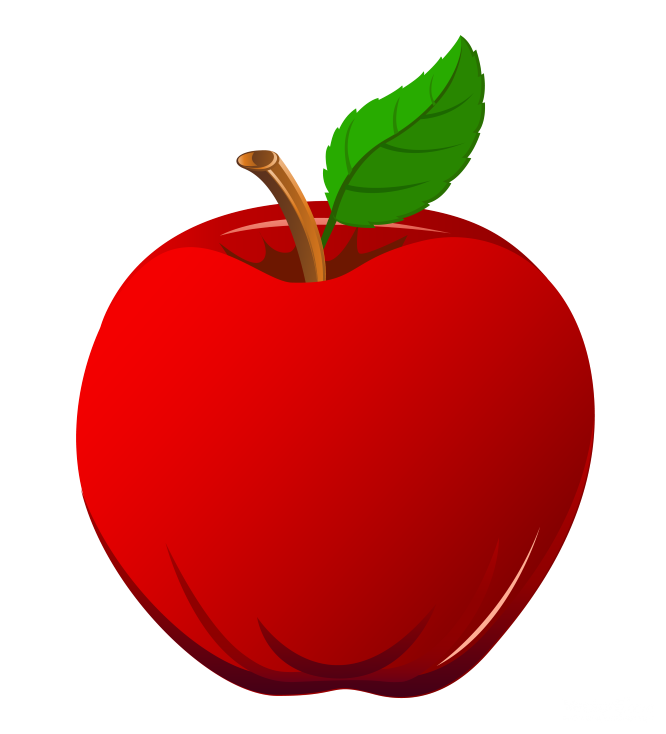 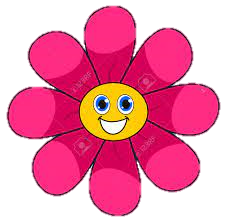 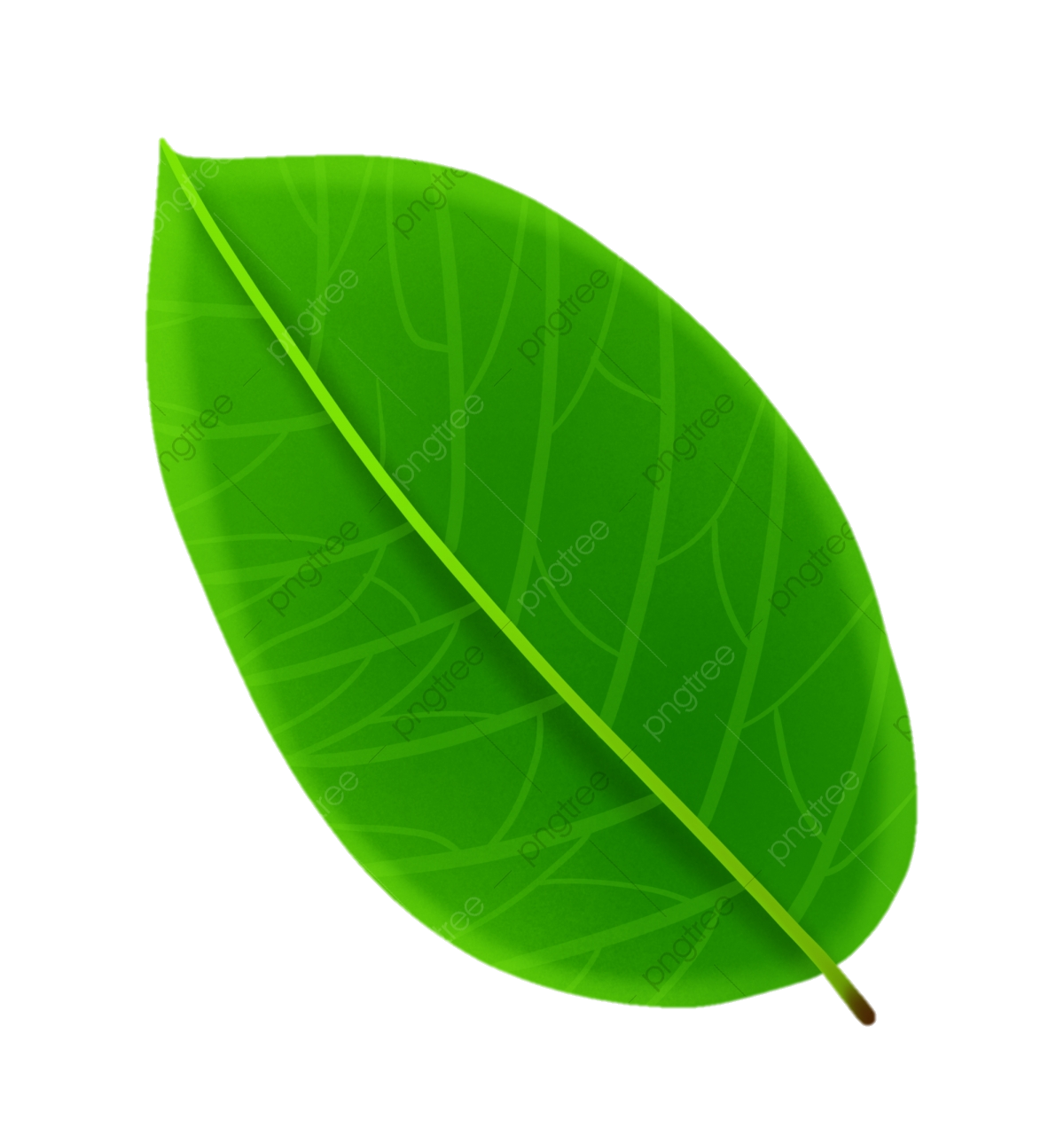 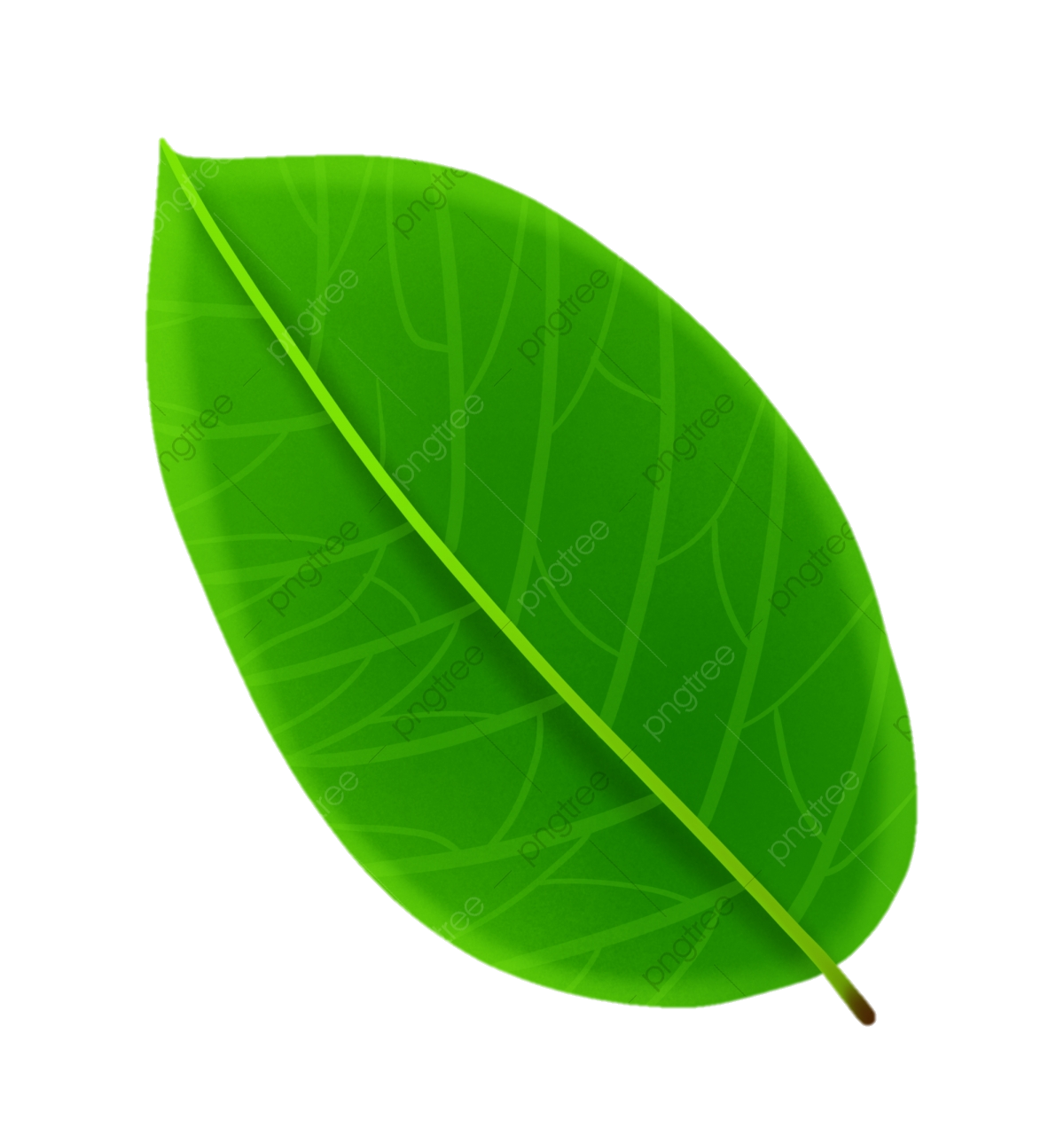 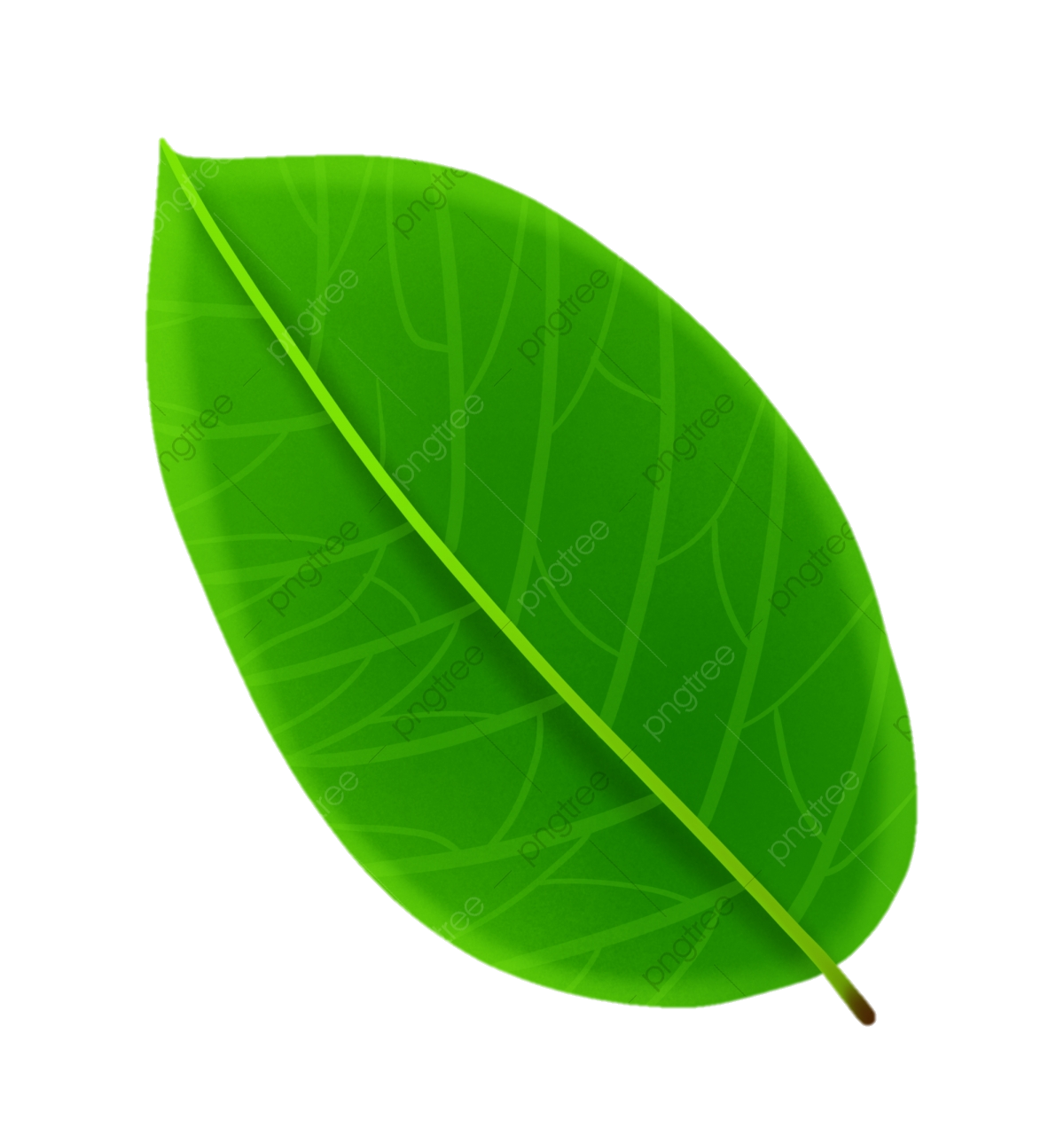 Sắp xếp theo qui tắc 3 đối tượng 

	Sắp xếp theo qui tắc 3 đối tượng là sự sắp xếp lặp đi lặp lại theo một trình tự nhất định của 3 loại đối tượng 
(Sắp xếp theo qui tắc 3 đối tượng - Xếp xen kẽ)
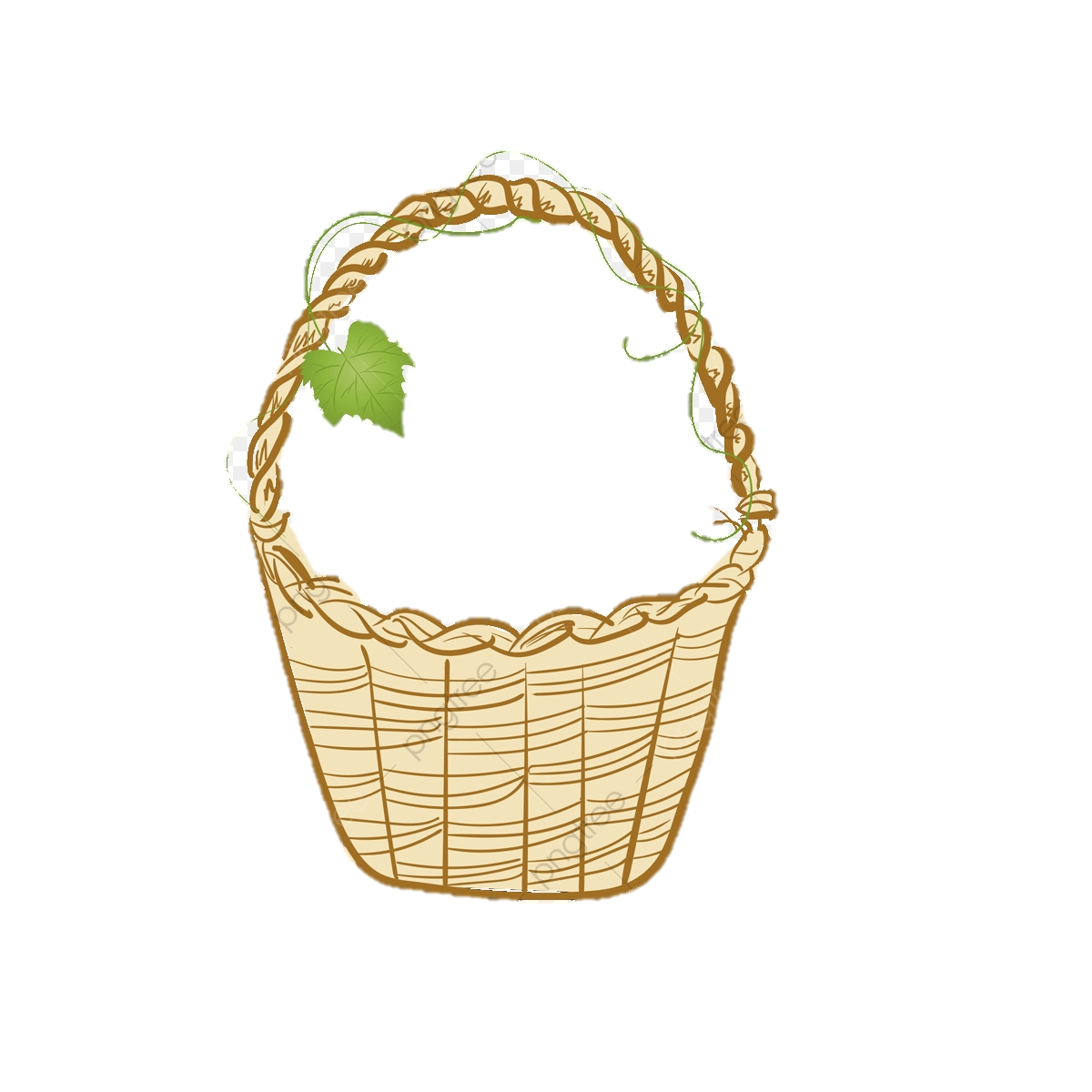 Trò chơi: ai giỏi hơn
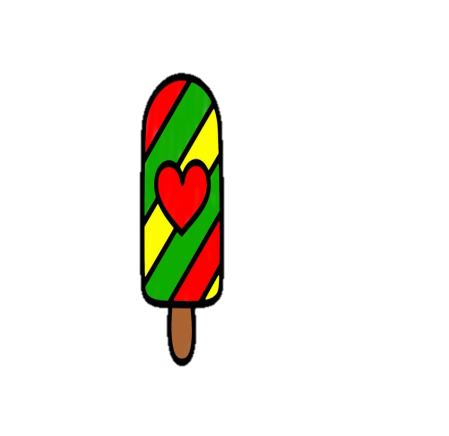 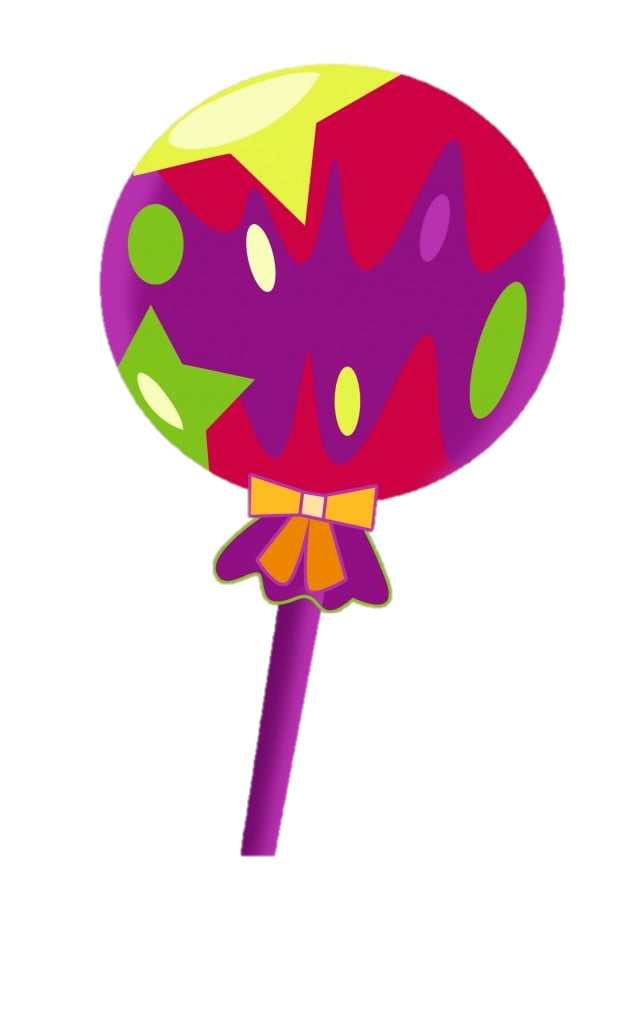 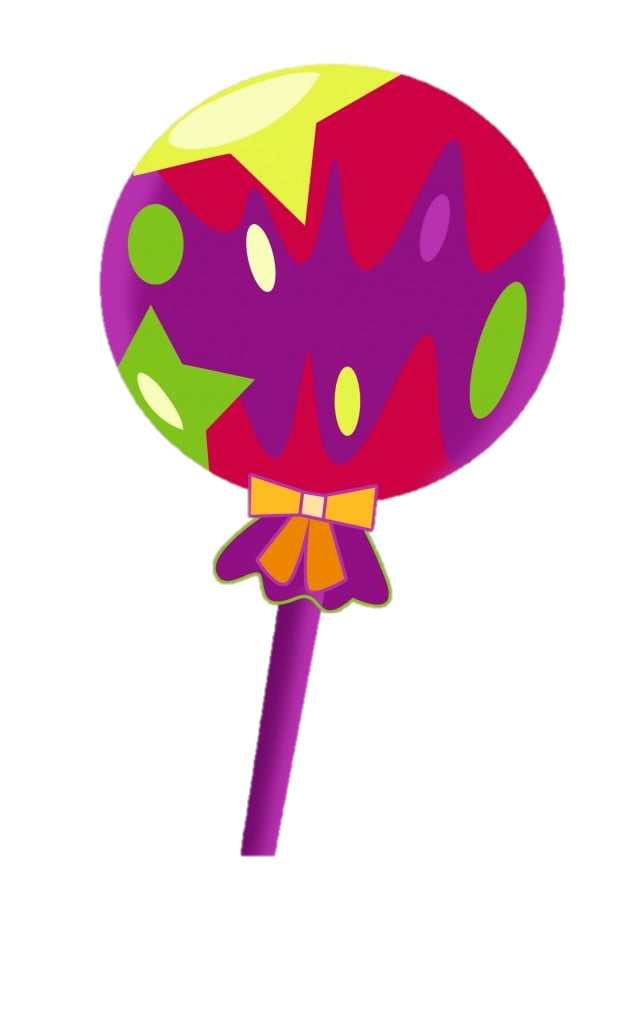 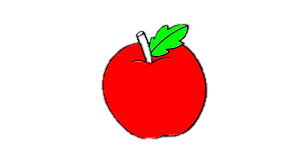 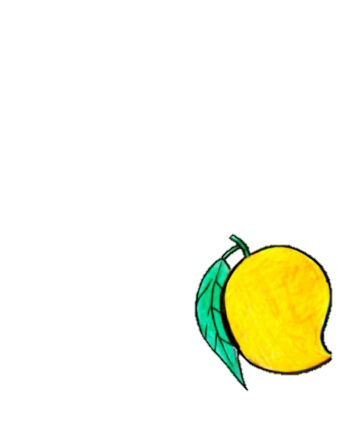 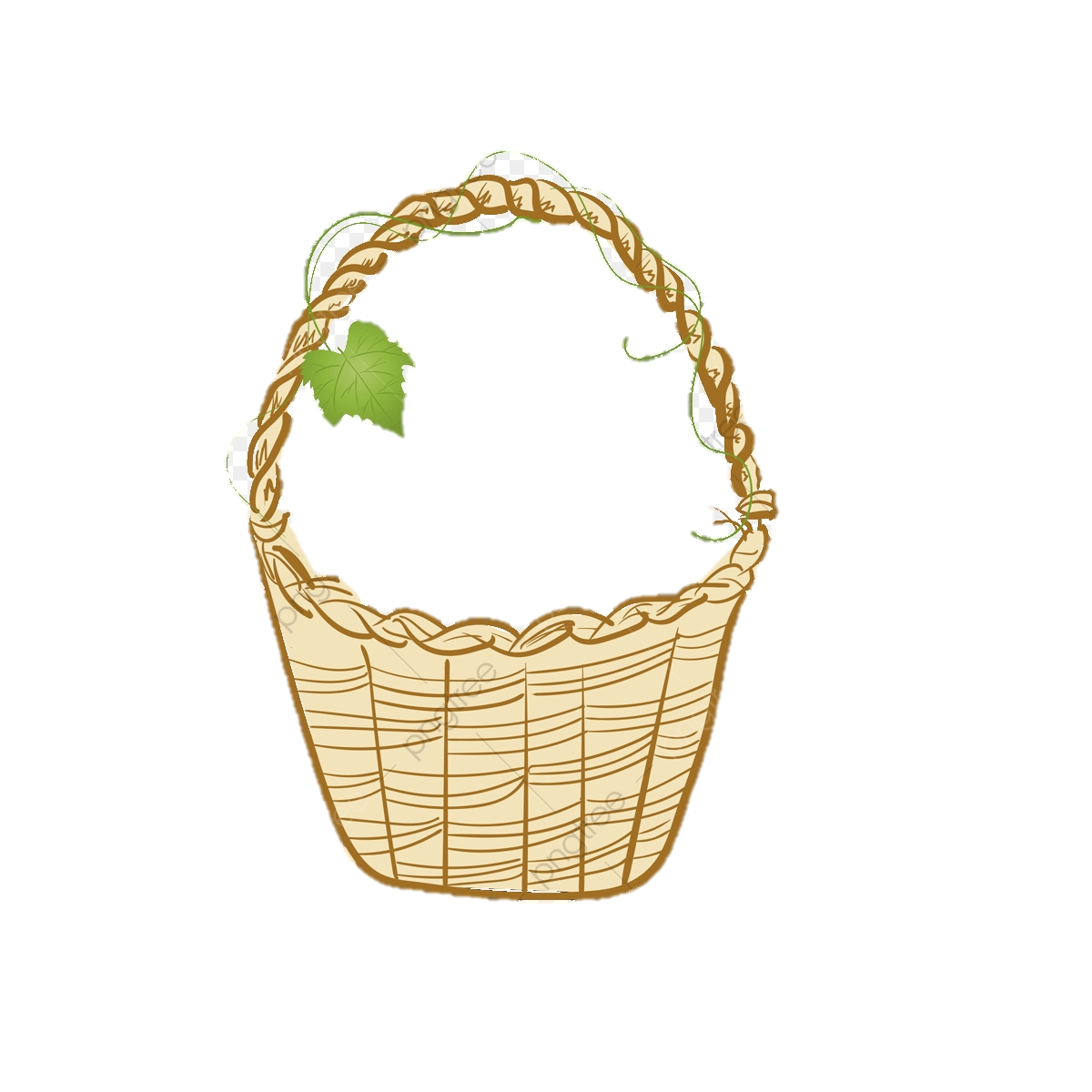 01
02
03
HÕt giê
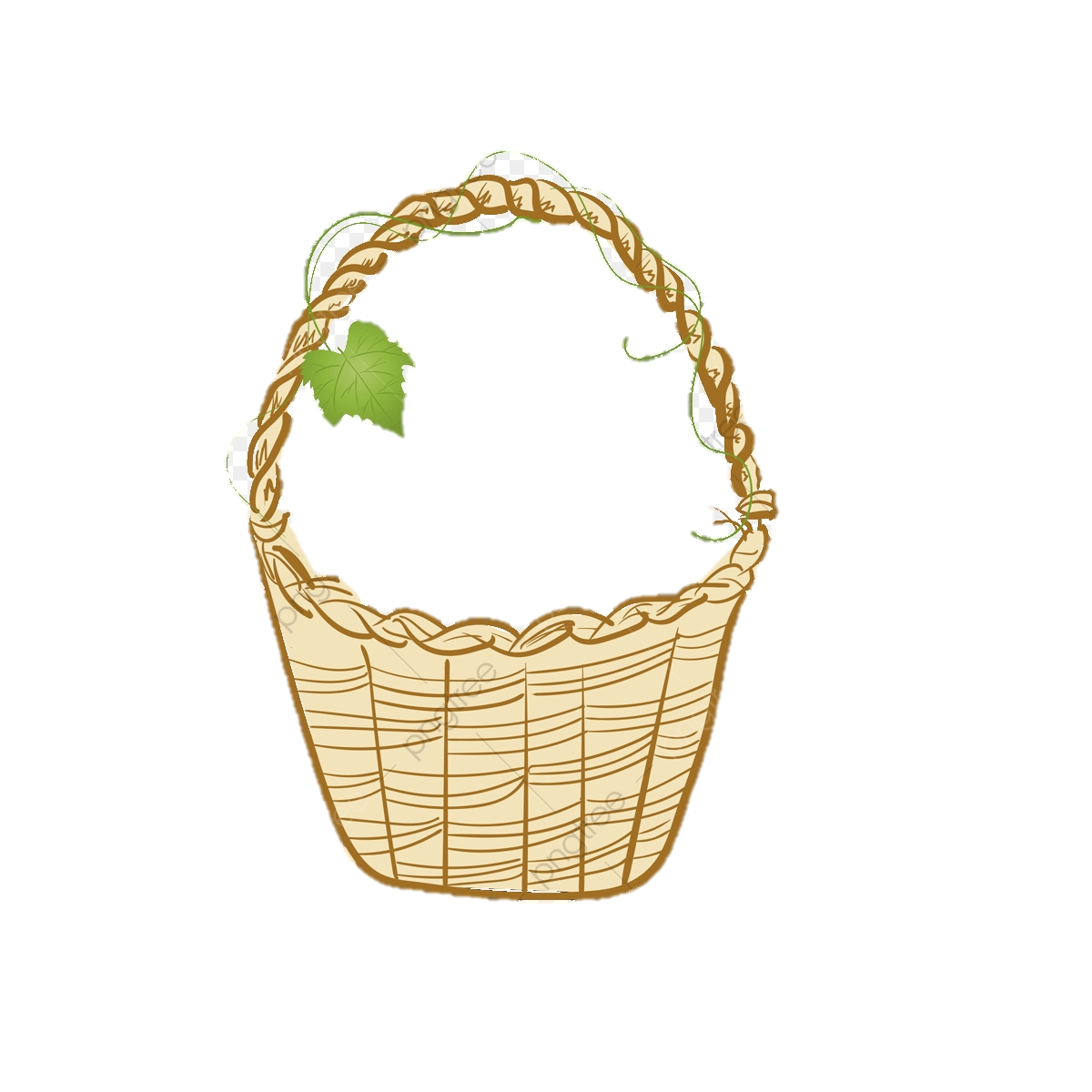 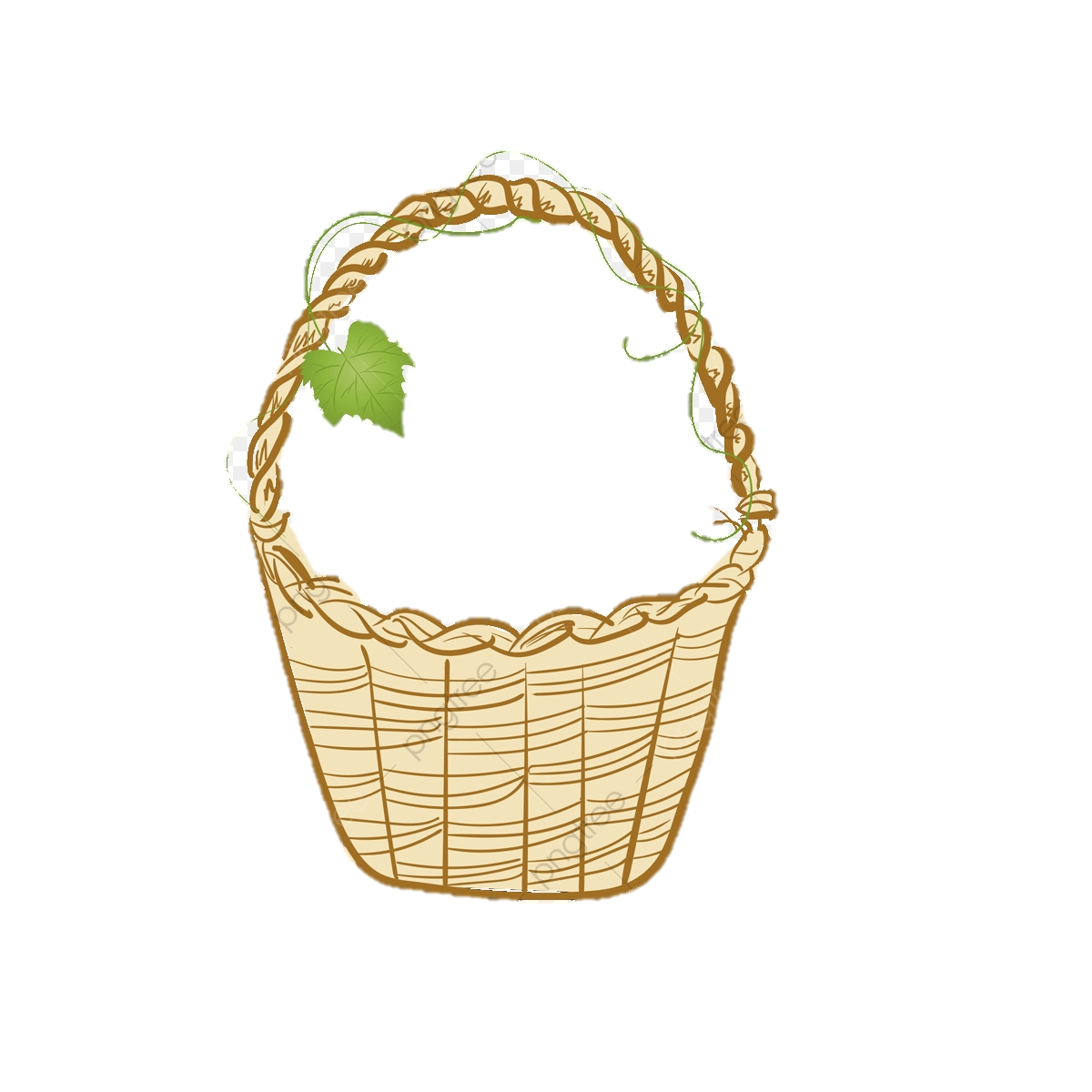 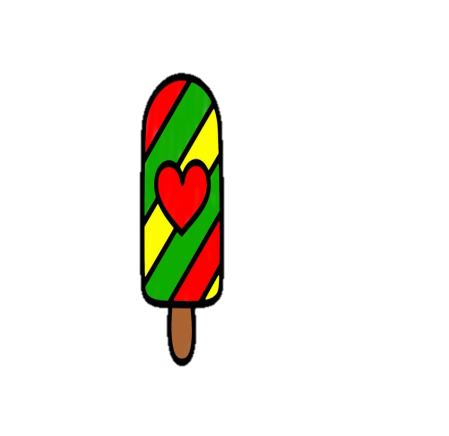 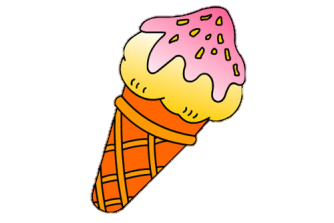 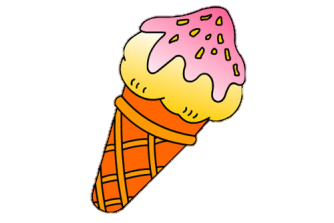 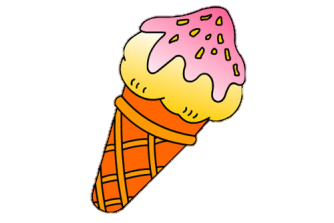 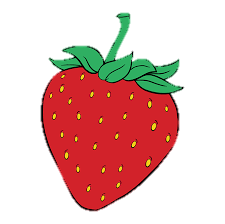 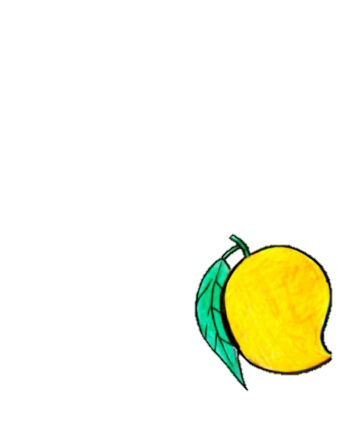 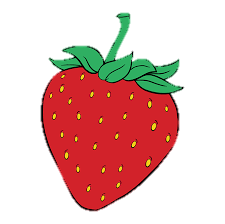 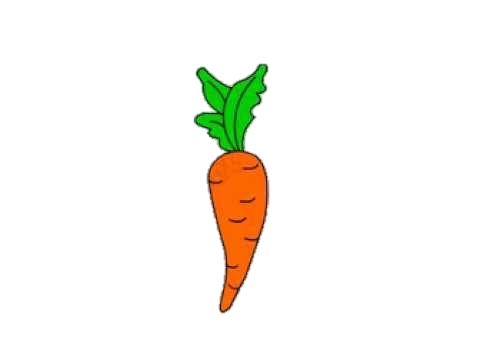 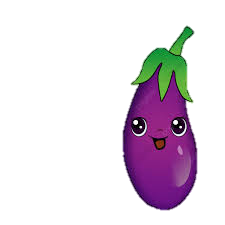 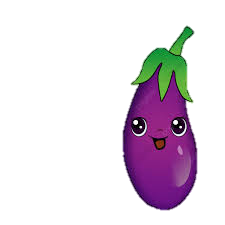 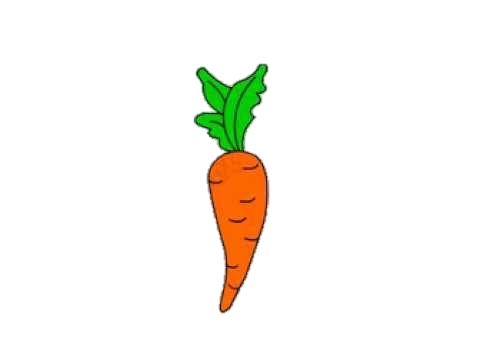 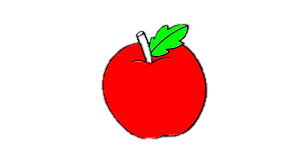 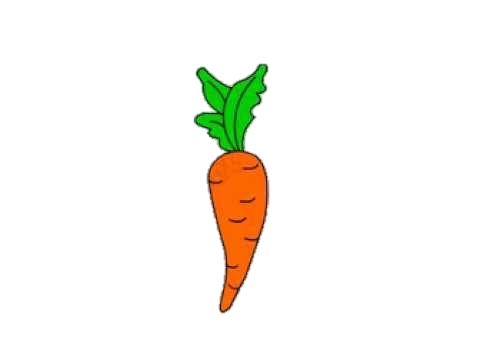 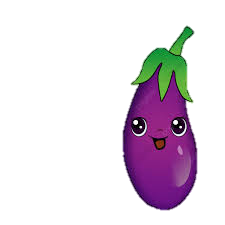 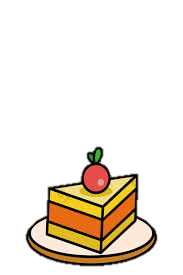 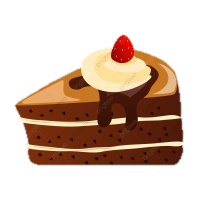 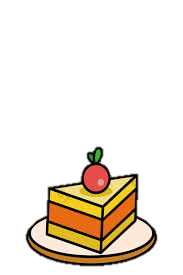 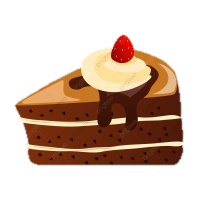 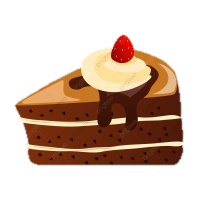 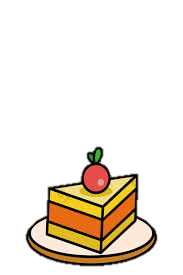 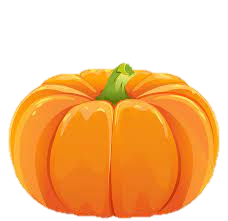 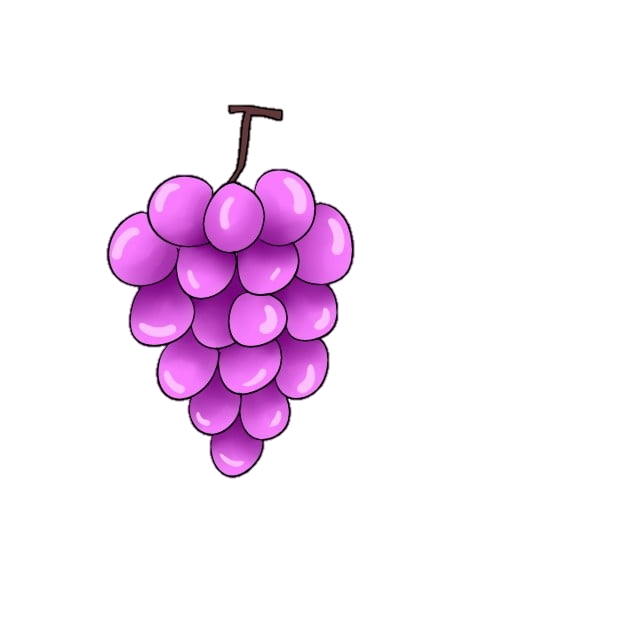 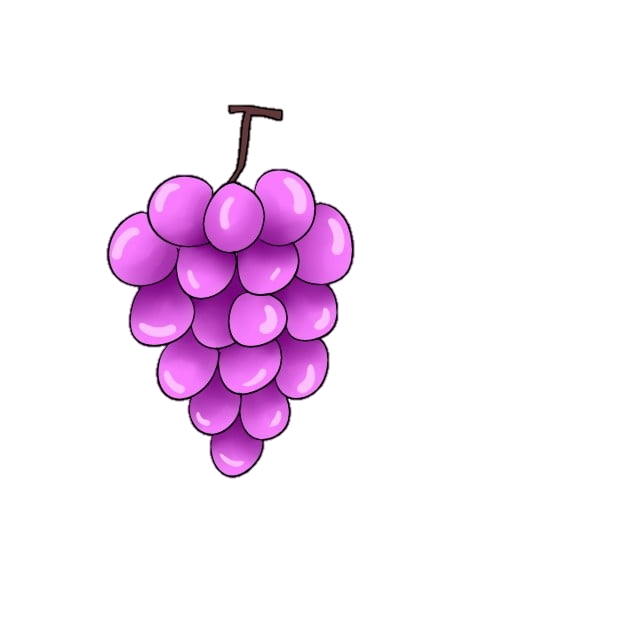 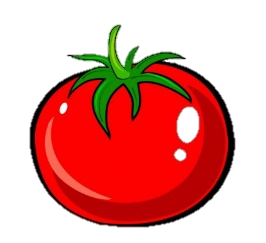 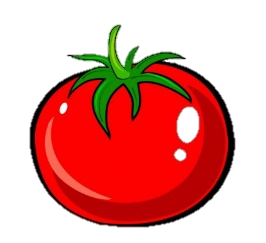 Trò chơi: Ai nhanh hơn
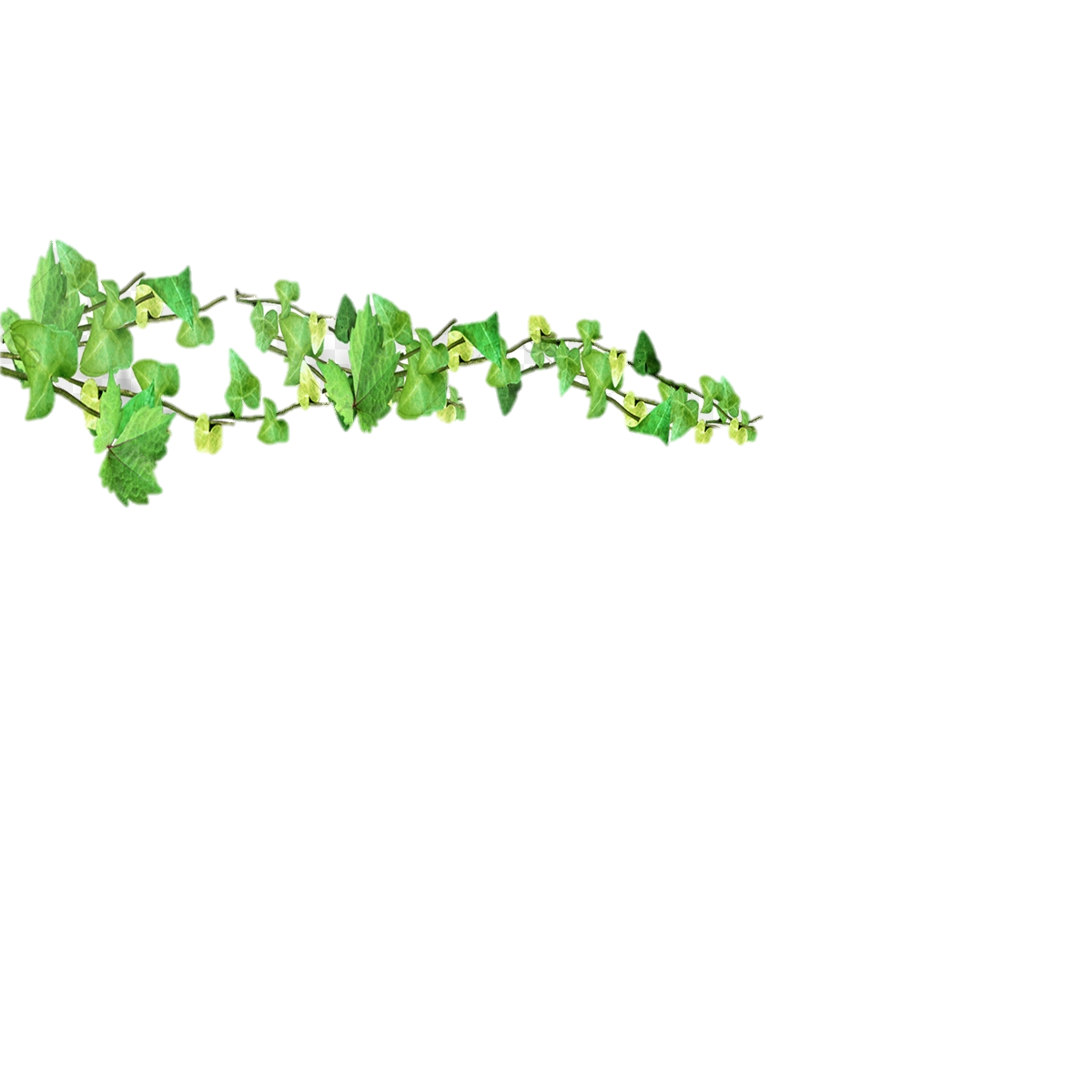 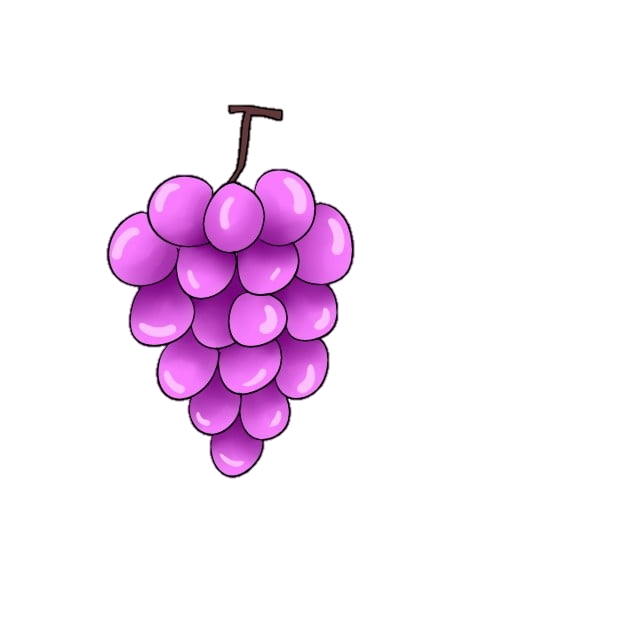 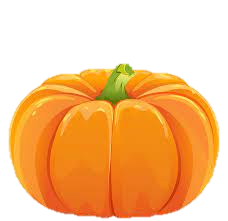 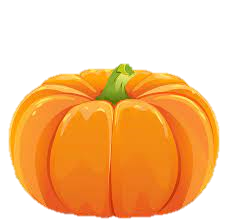 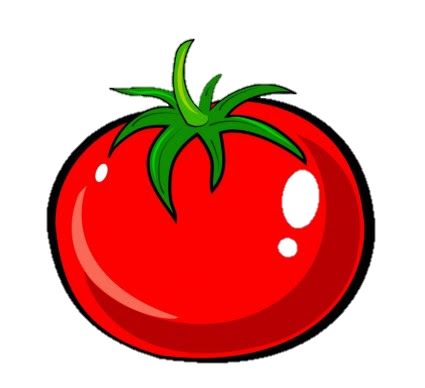 Xin chào các bé
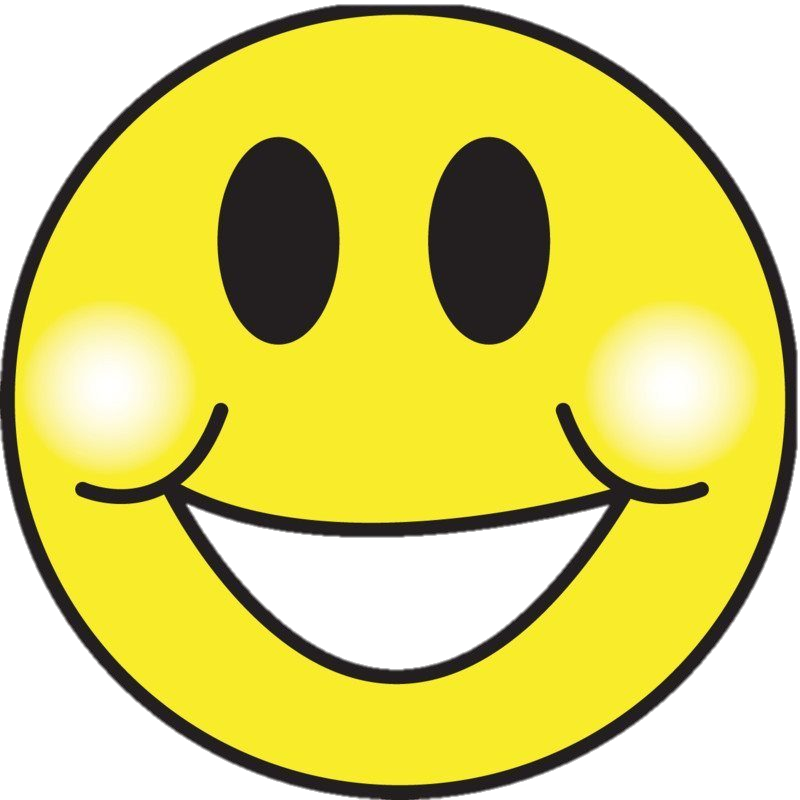